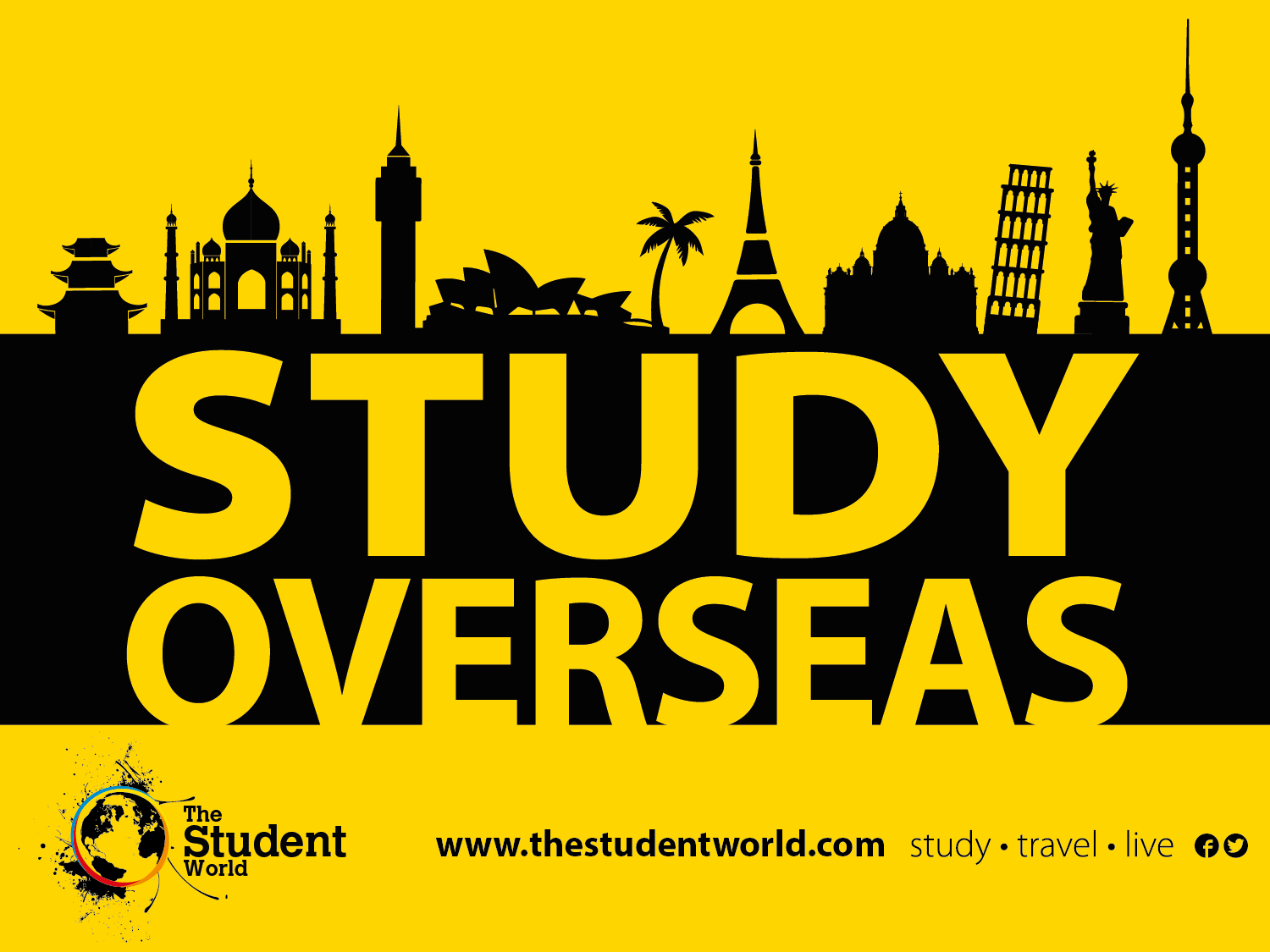 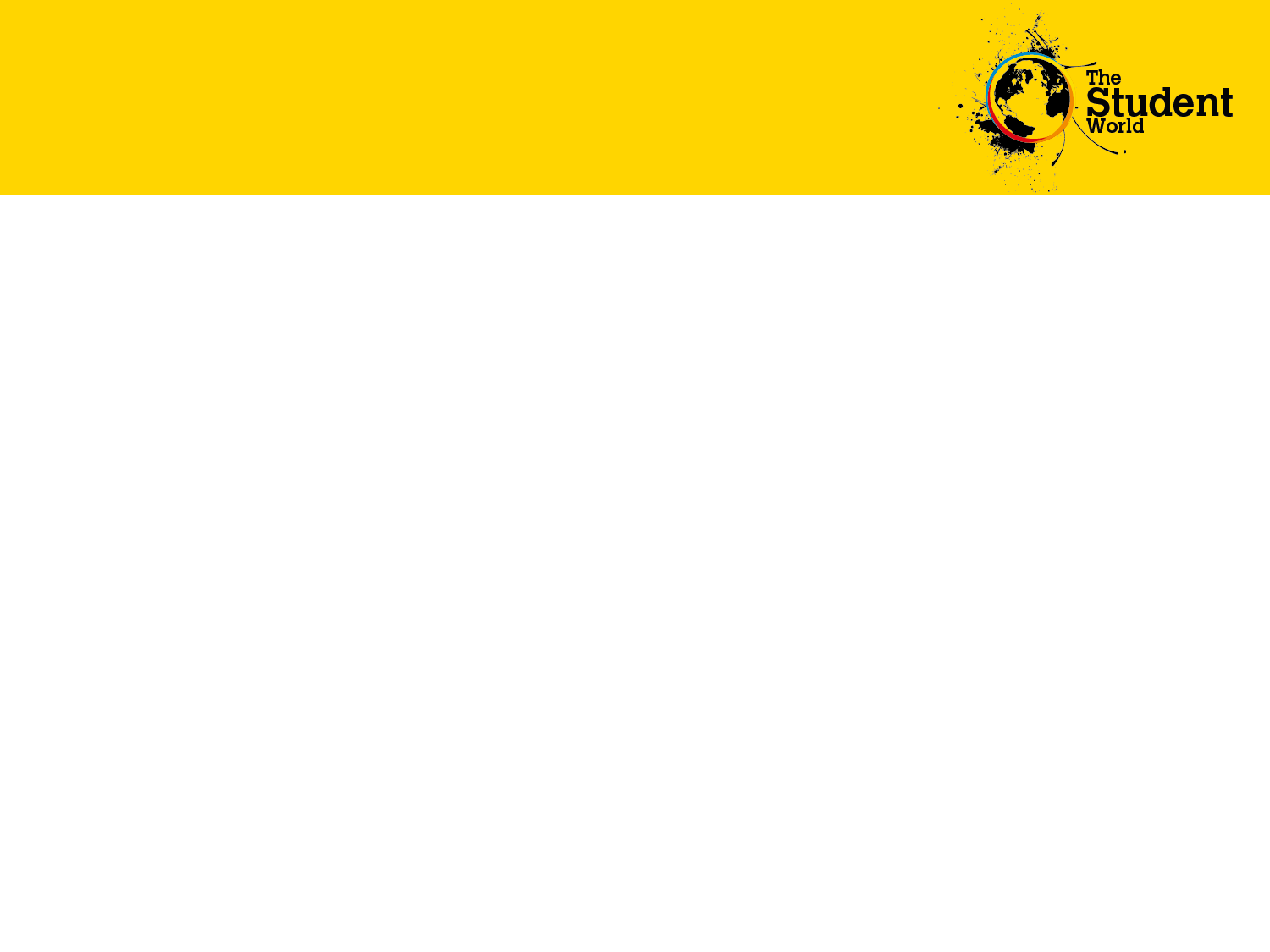 Did you Know…?
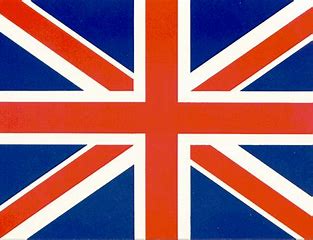 English taught programmes around the world!


Still have opportunity to learn the lingo

                      
                        A better chance of getting into a higher 
                        ranked university...

And you can often study there for a lot less!
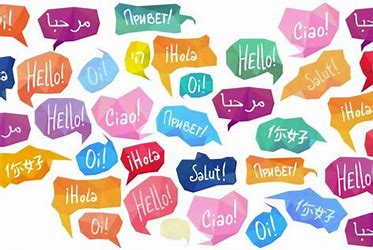 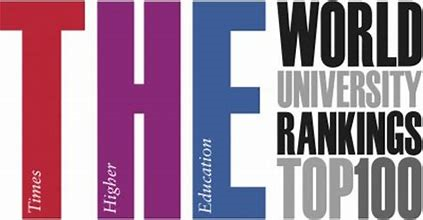 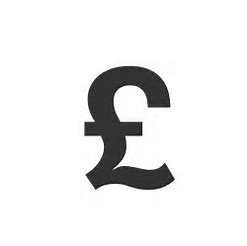 [Speaker Notes: Out of comfort zone – freedom and sense of achievement
One step closer to ‘world peace’ as we grow to better understand and learn to tolerate different cultures 
Increased tuition fees in the UK leaving students with huge debt – can either study abroad for less or at least get more from your university experience
You graduate with your fellow students – you’ve all graduated in Business Management – there’s a graduate scheme with an international business company – how do you stand out form every other person who has done that course? International study makes you stand out form the crowd.
Increasingly employers are operating in a global market and so it is an expectation that employees will have international experience – it shows a wider outlook and this is very important in business. 
There are only 12 UK universities in the world's top 100, ie. less than 10% of UK's universities are top-100 ranked
AGR Graduate Recruitment Survey -]
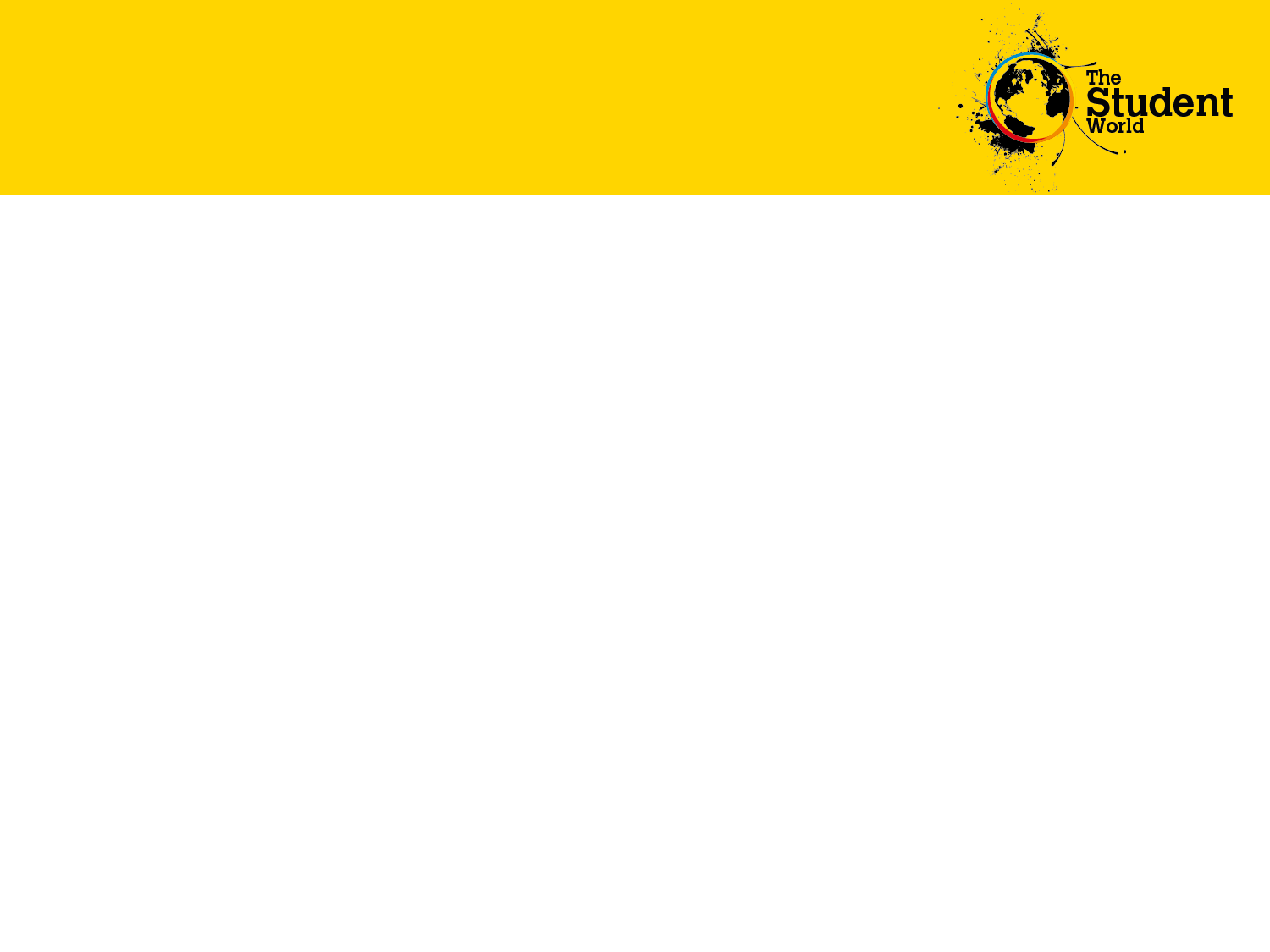 Why Study Abroad?
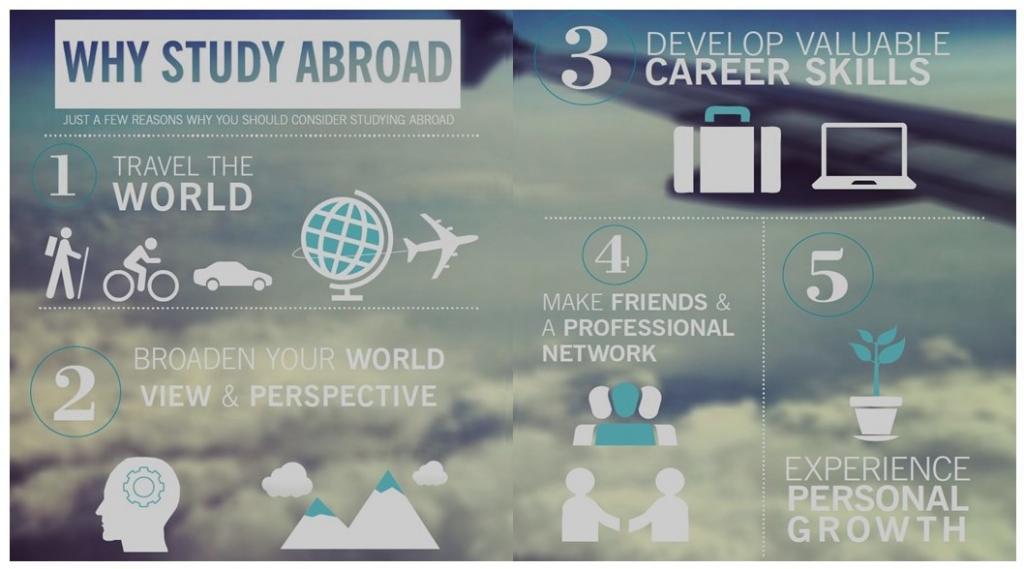 [Speaker Notes: Out of comfort zone – freedom and sense of achievement
One step closer to ‘world peace’ as we grow to better understand and learn to tolerate different cultures 
Increased tuition fees in the UK leaving students with huge debt – can either study abroad for less or at least get more from your university experience
You graduate with your fellow students – you’ve all graduated in Business Management – there’s a graduate scheme with an international business company – how do you stand out form every other person who has done that course? International study makes you stand out form the crowd.
Increasingly employers are operating in a global market and so it is an expectation that employees will have international experience – it shows a wider outlook and this is very important in business. 
There are only 12 UK universities in the world's top 100, ie. less than 10% of UK's universities are top-100 ranked
AGR Graduate Recruitment Survey]
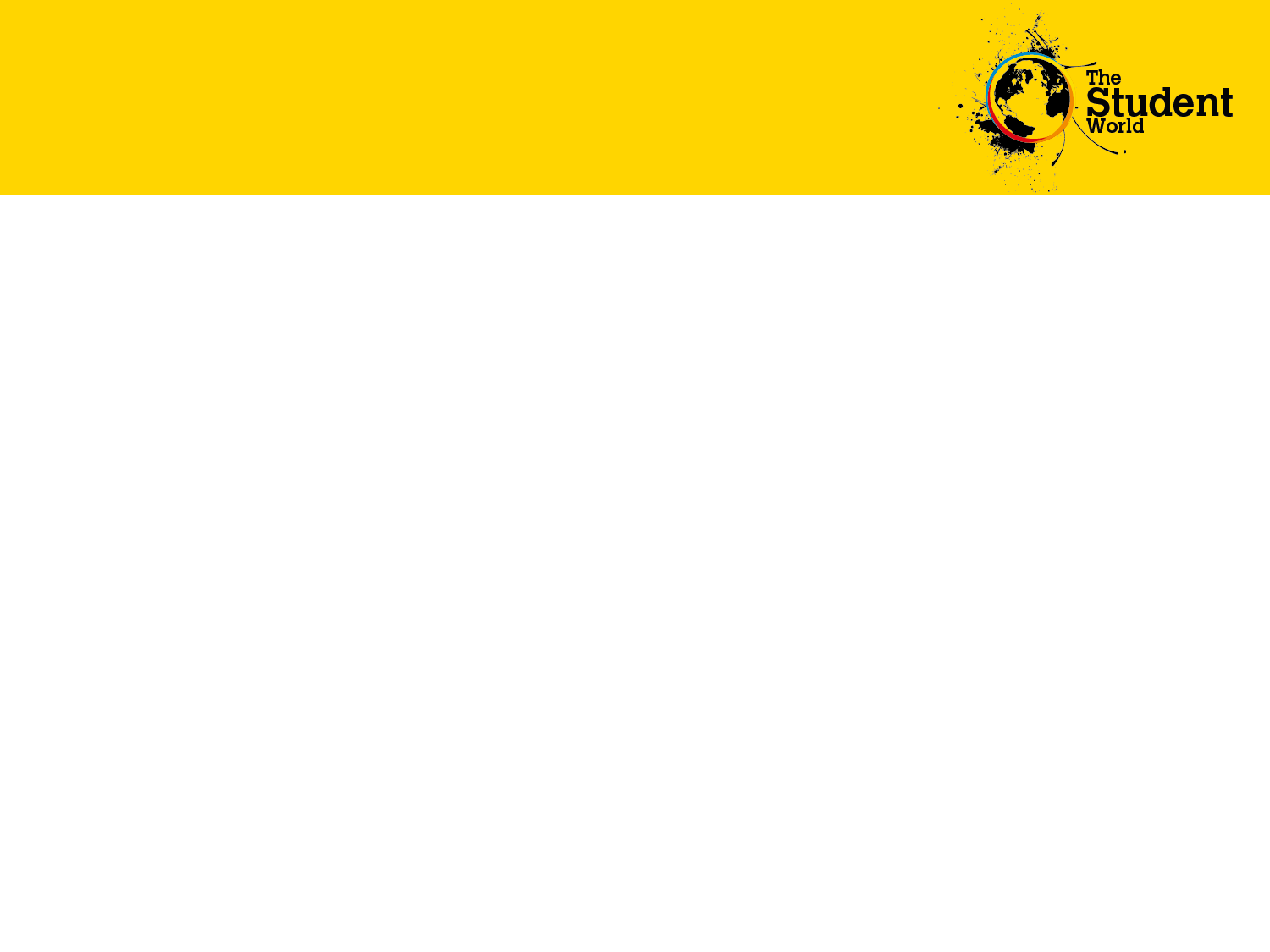 A few facts…
34,025 UK students chose to study abroad in 2018, showing a steady year on year increase.
The UK currently holds 11% of the world Top 100 Universities according the THE World Rankings 2019. What about the remaining 89%?
UK institutions are becoming increasingly competitive and so more and more Brits are looking further afield.
A global perspective is highly regarded by employers, which will open you up to excellent employment opportunities into the future.
1/3 of the most prominent executives in the business world benefited from international education.
[Speaker Notes: Sources: Uneseco, THE Rankings, Forbes Global 2000 Rankings

By the year 2020 47% of British adults will have a degree level qualification!

The world economy is full of graduates. A degree has become the default position – we are competing for jobs globally!

Employability perspective – employers increasingly expect to see international experience.

Students who want to earn a competitive salary need more than professional qualifications alone -

The UK currently holds 12% of the world Top 100 Universities according the THE World Rankings 2018. What about the remaining 88%? 

UK institutions are becoming increasingly competitive and so more and more Brits are looking further afield. 

31,078 UK students chose to study abroad in 2017, showing a steady year on year increase. 
Not only are there so many world class universities to choose from, it can be easier to get into a higher ranked university overseas than here in the UK. 
A global perspective is highly regarded by employers, which will open you up to excellent employment opportunities into the future. Research by PwC, the professional services firm, predicts the number of workers who will take on global assignments will rise by 50 per cent over the next decade.
Companies are operating over so many international boundaries, so the more experience with different cultures you can bring to an organisation, the more attractive you are to employers. 
A study of CEOs from some of the world’s largest companies (as per the Forbes Global 2000 rankings) has found that around a third of the most prominent executives in the business world benefited from international education. 32% of these leaders chose to spend at least one semester of their university-level education overseas.]
Myth vs. reality
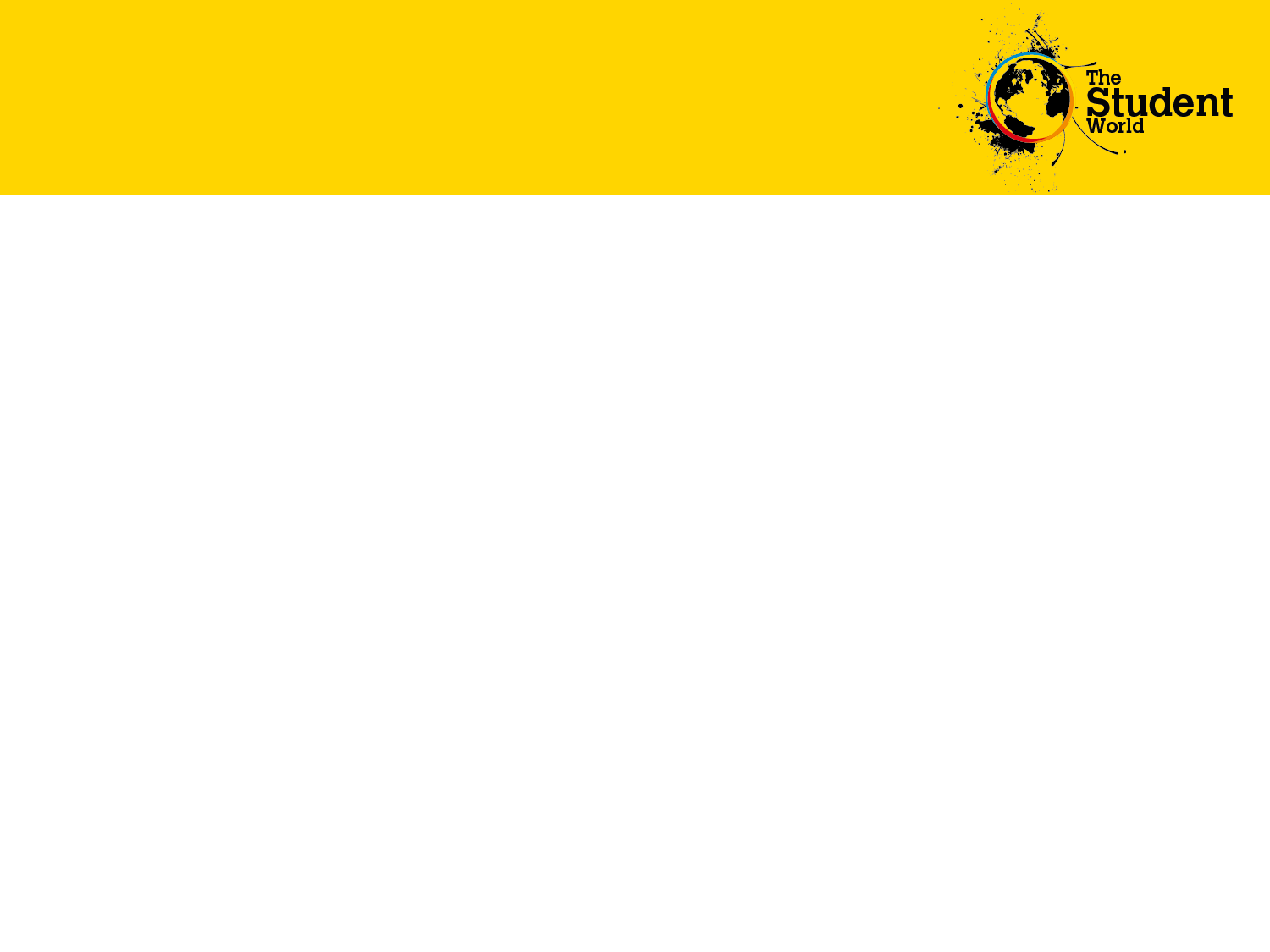 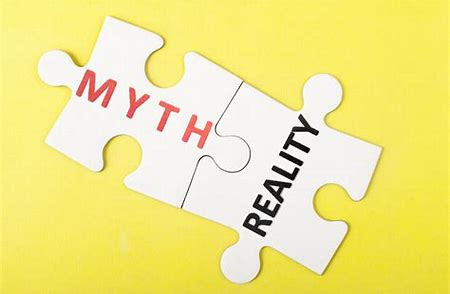 WHAT rather than WHERE

Holistic approach

Find a programme more suited to your learning style

Study a range of subjects before you specialise
[Speaker Notes: Myth – I need to go to a top university to get a good job X What rather than where
Myth – Universities are only interested in my predicated grades x Many universities in other countries take a holistic approach e.g. US 
Myth – university is all about lectures and seminars x many International universities offer more vocational programmes with assessments and course work based learning  
Myth – I need to decide what I want to study at university before I apply x Study  range of subjects before you decide what to specialise in]
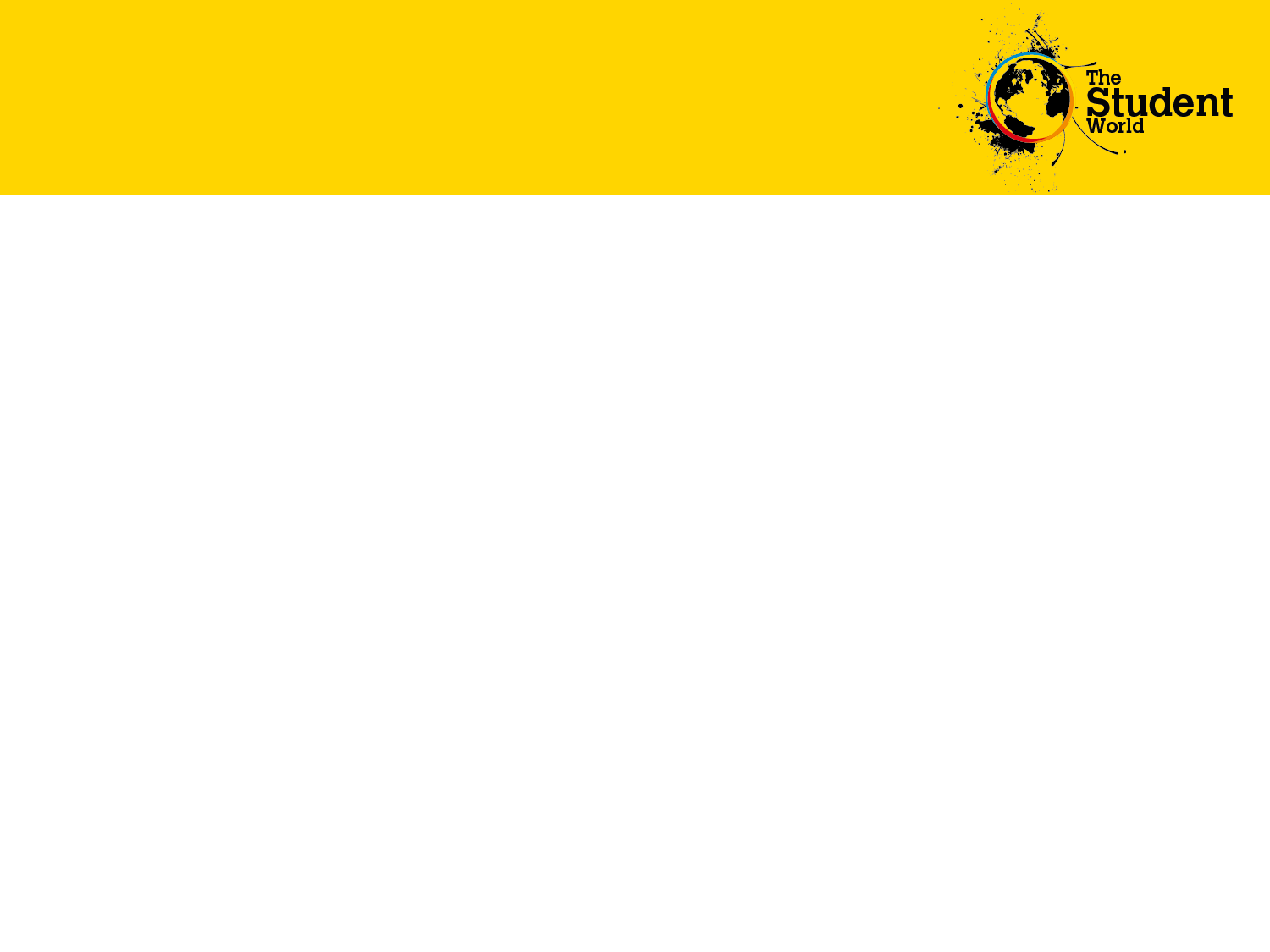 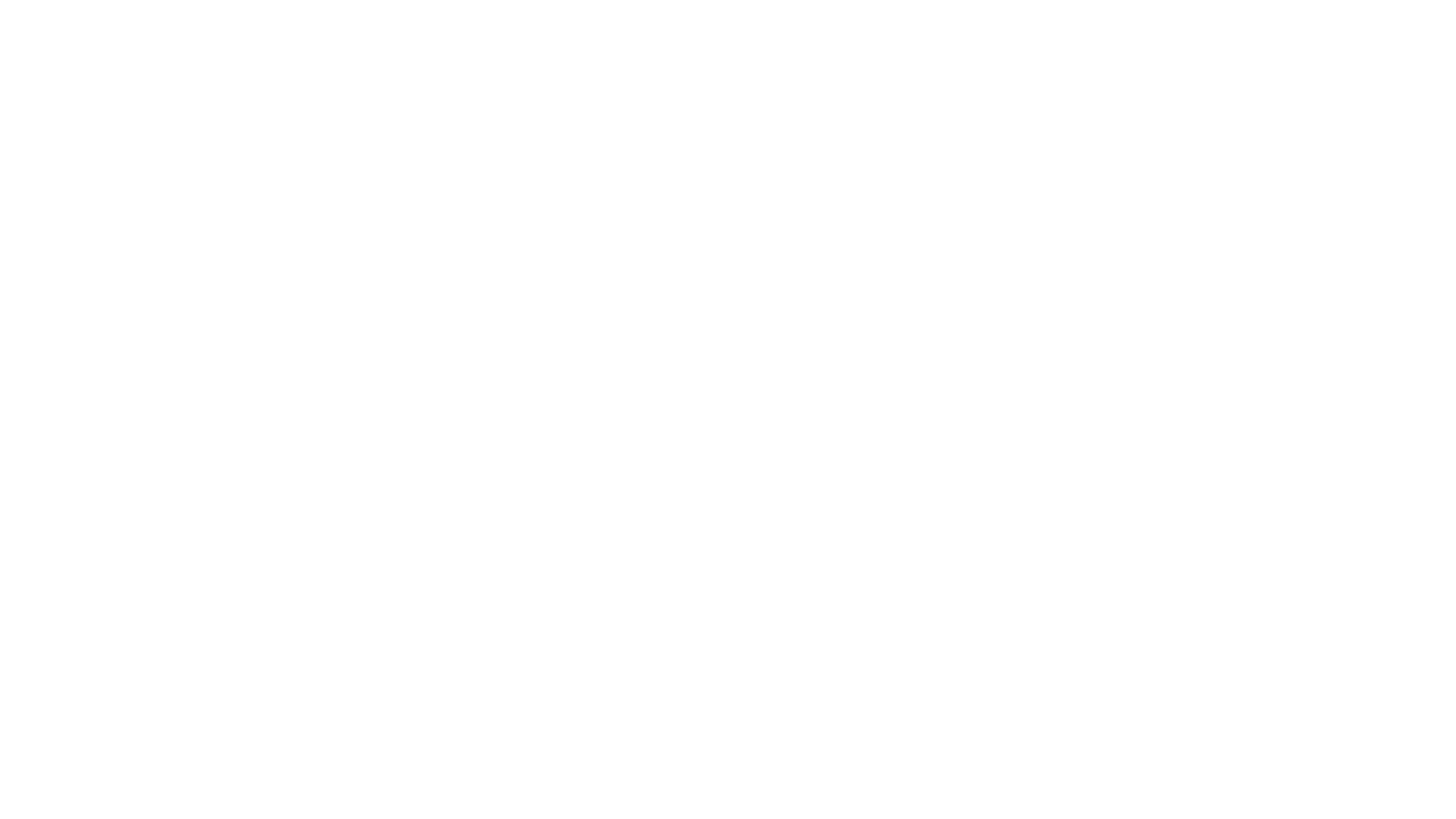 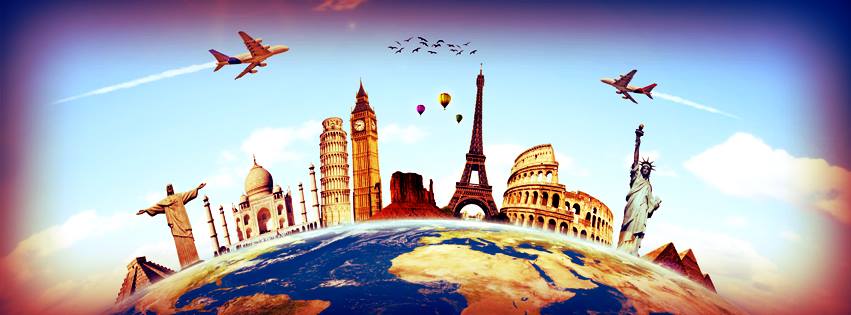 Where & what can I study?
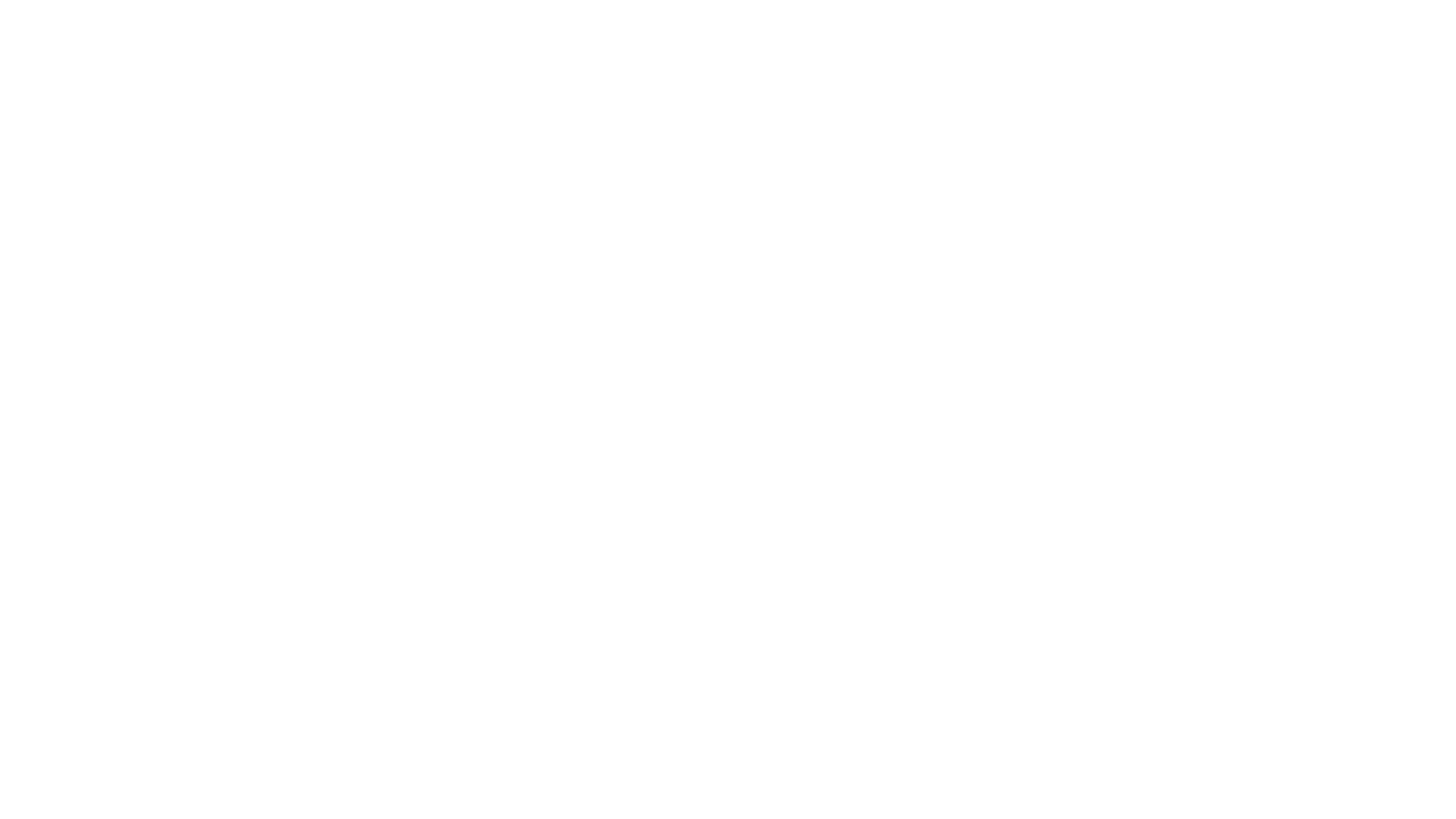 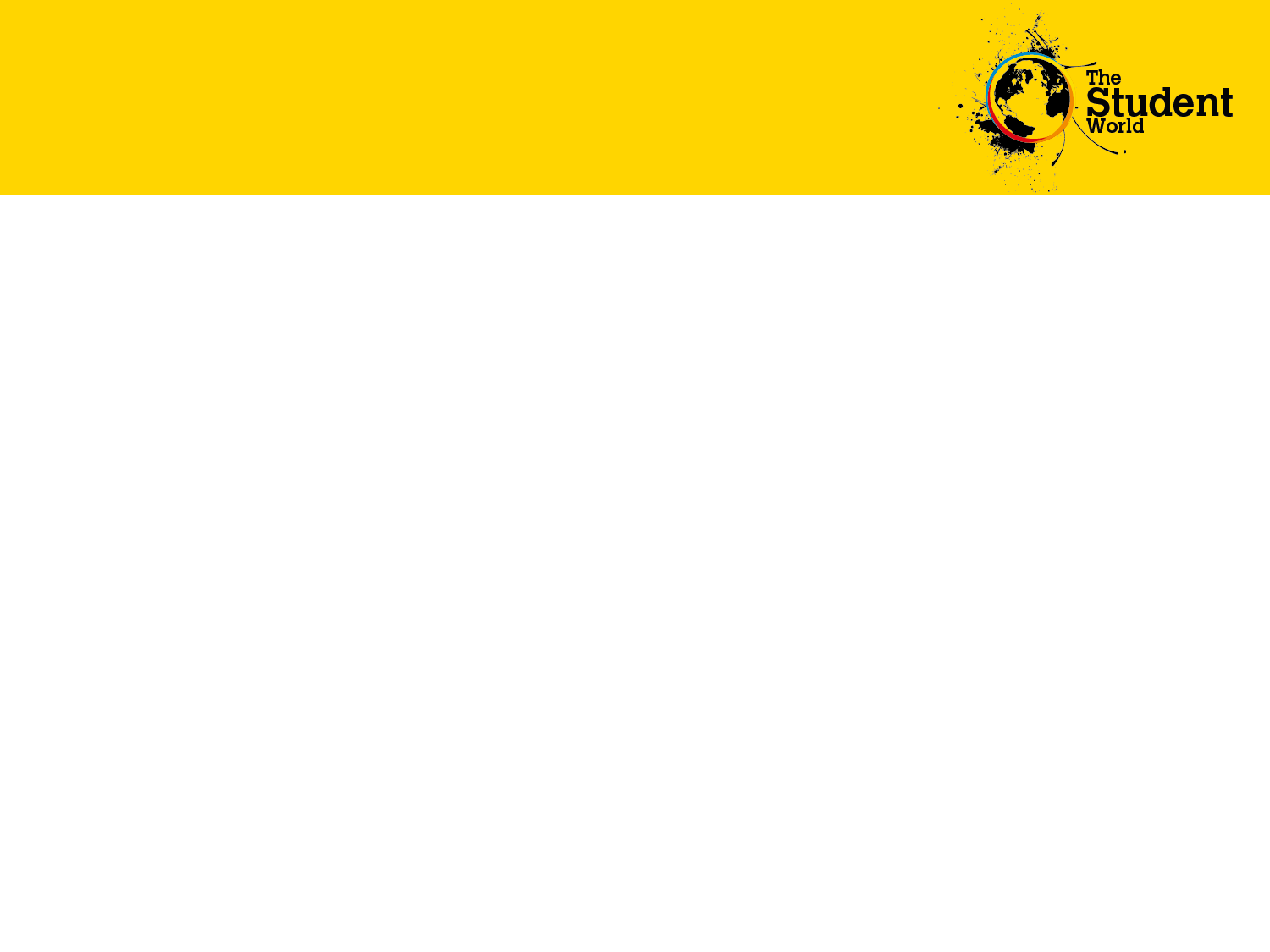 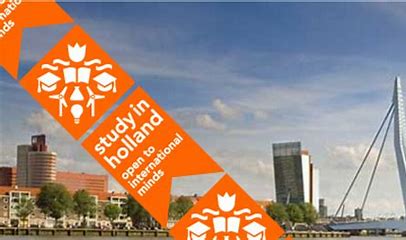 Europe: Holland
[Speaker Notes: 4th most popular place to study in Europe (behind the UK, France and Germany).

Tuition can start from as little as €2000 for undergraduate/Batchelors programmes.

2 types of universities – Research (academically rigorous) and Applied Science (profession orientated). 

Cost of living – slightly cheaper than the UK.

World Class Universities – has 7 among THE World Rankings top 100: 
      - University of Amsterdam – 4000 international students. 
      - Delft University of Technology
      - The University of Groningen - recently won a Nobel prize in Chemistry]
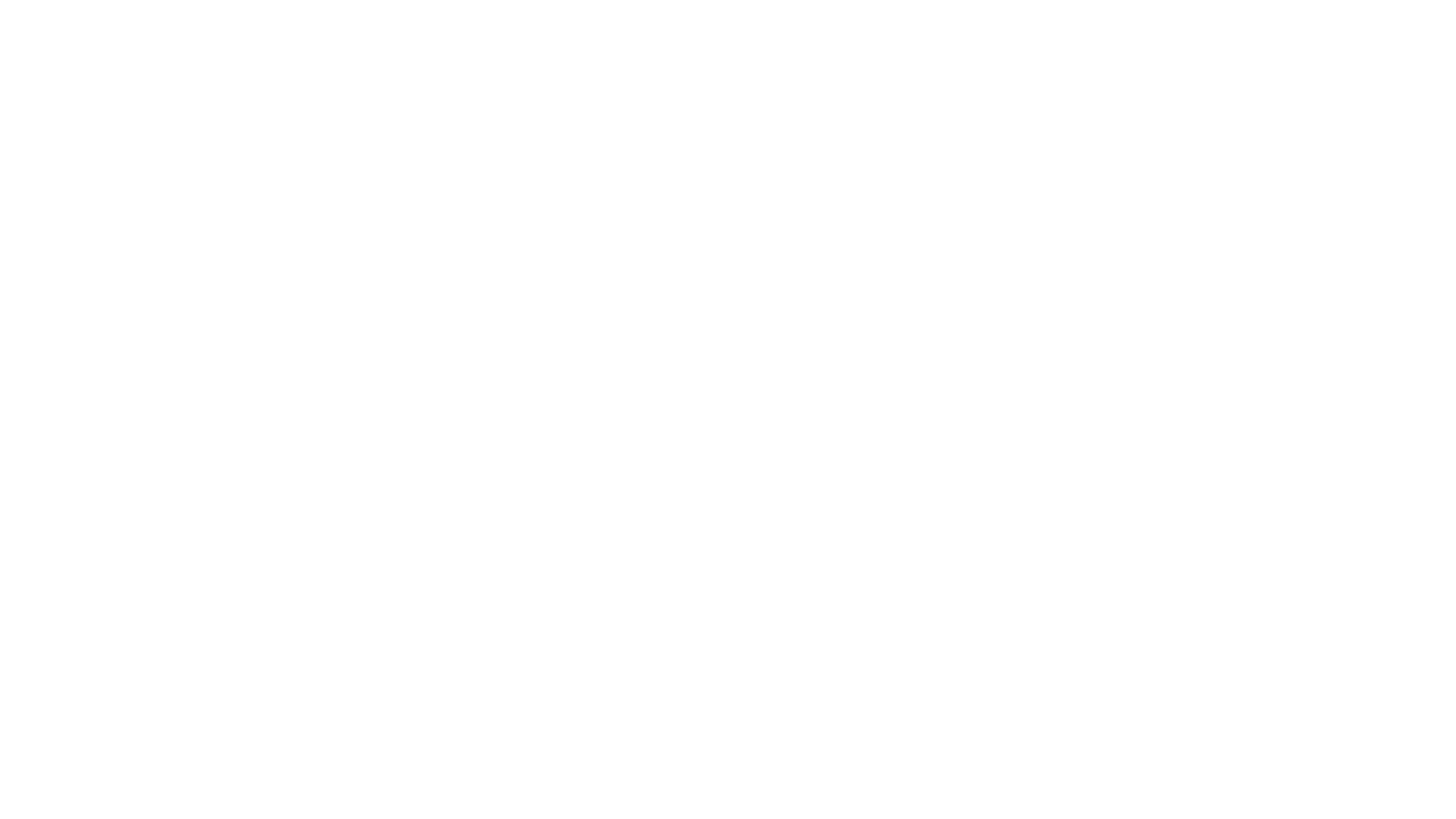 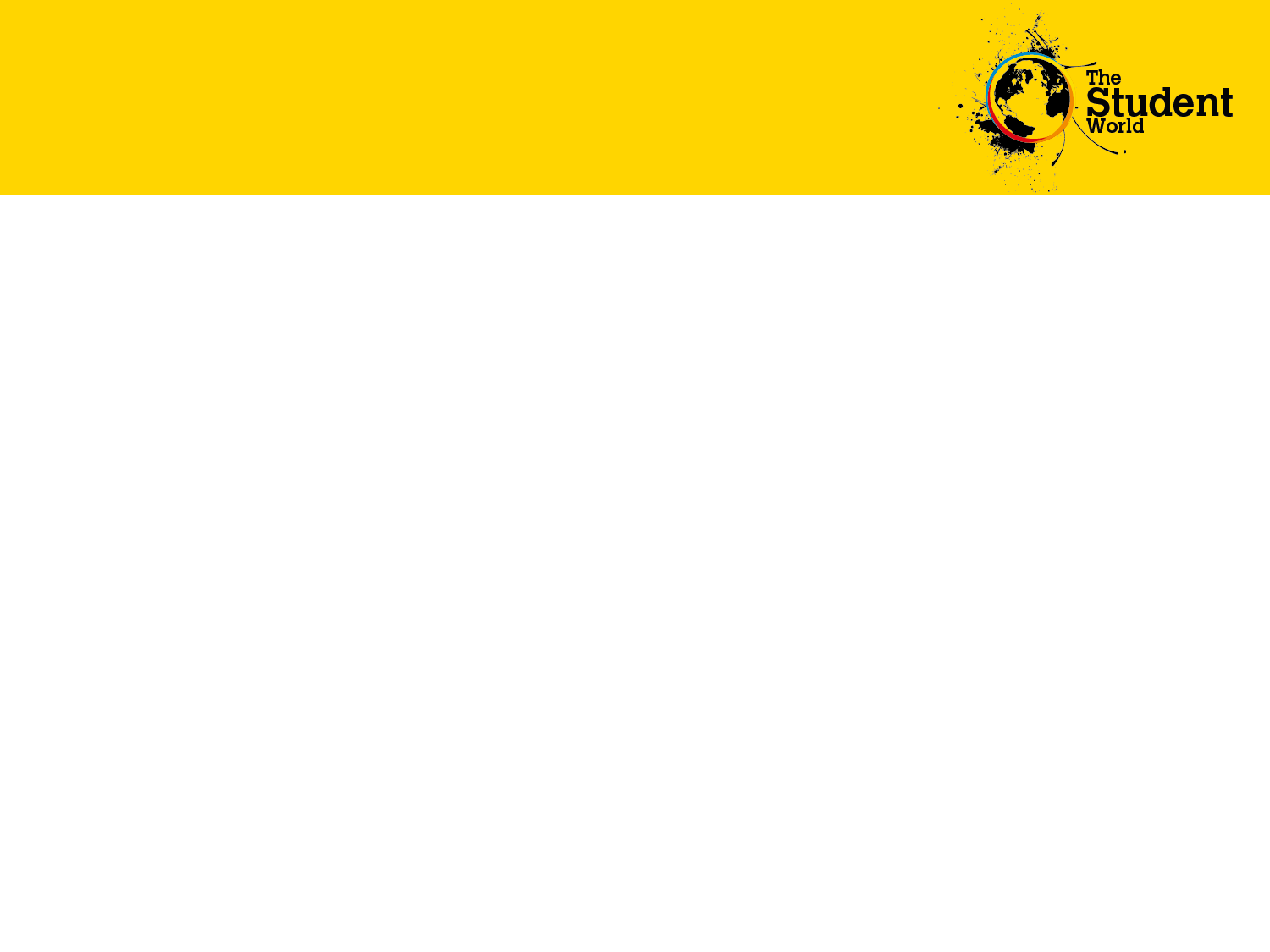 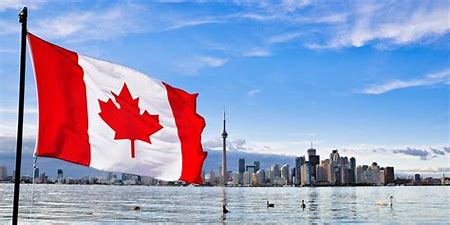 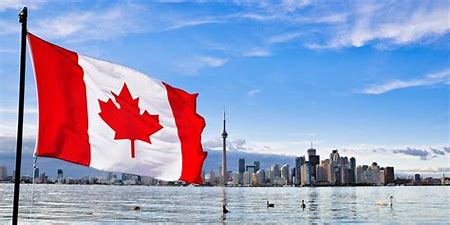 Canada
[Speaker Notes: Quality of Education: World Renowned Universities - 4 among the top 100 in the world
     
Affordability: Canada offers the lowest tuition rates for international students compared to the U.K., Australia, New Zealand and the U.S. Also, cost of living is very affordable.

Quality of Life: - Consistently ranked as one of the best places in the world to live. Lots of variety and travel opportunities.

Commitment to Culture: Vibrant cultural life, well known for it’s diversity. 

See more about Canada here https://www.youtube.com/watch?time_continue=33&v=HfTkZmKK1b0 

Outstanding array of quality-assured programs: over 15,000 undergraduate and graduate programs at nearly 100 universities.
Institutions range from large, research‑intensive universities to smaller undergraduate campuses 
Professors are caring and supportive
Cutting-edge technology and research
Some co-operative education and internship options]
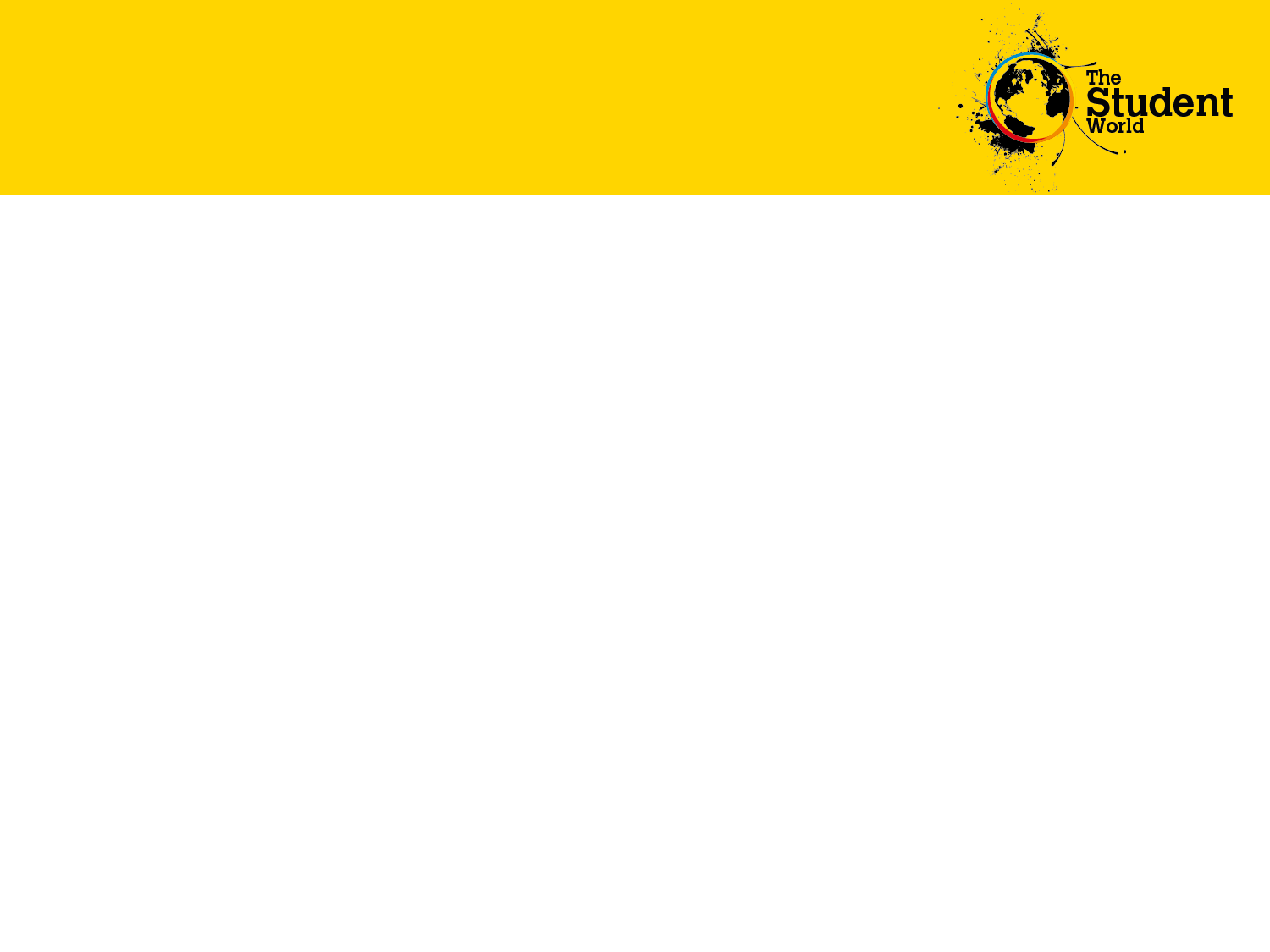 The USA
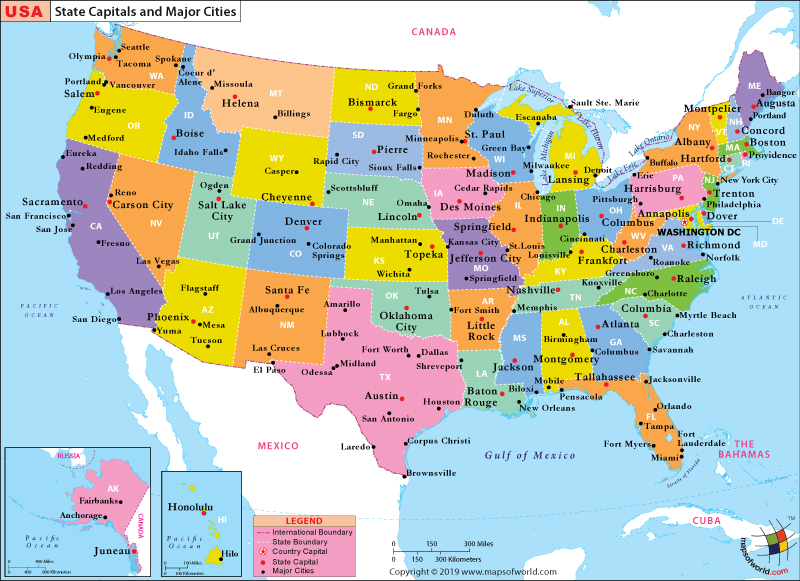 https://youtu.be/IYNNXk-Ztyw
[Speaker Notes: 4,500+ Universities/Colleges to choose from - Community colleges, Liberal Arts Colleges & Universities

Higher Fees (but more Bursaries & Scholarships available)

2 + 2 Minors and Majors – great for people who haven’t decided what they want to study/qualify in.

The American College application is very different to the UK: Different Application: Essays, References, SATs and a lengthy application form.

For more information, see www.fulbright.org.uk  

https://youtu.be/mEH5CNznJkE

https://youtu.be/IYNNXk-Ztyw]
Cost
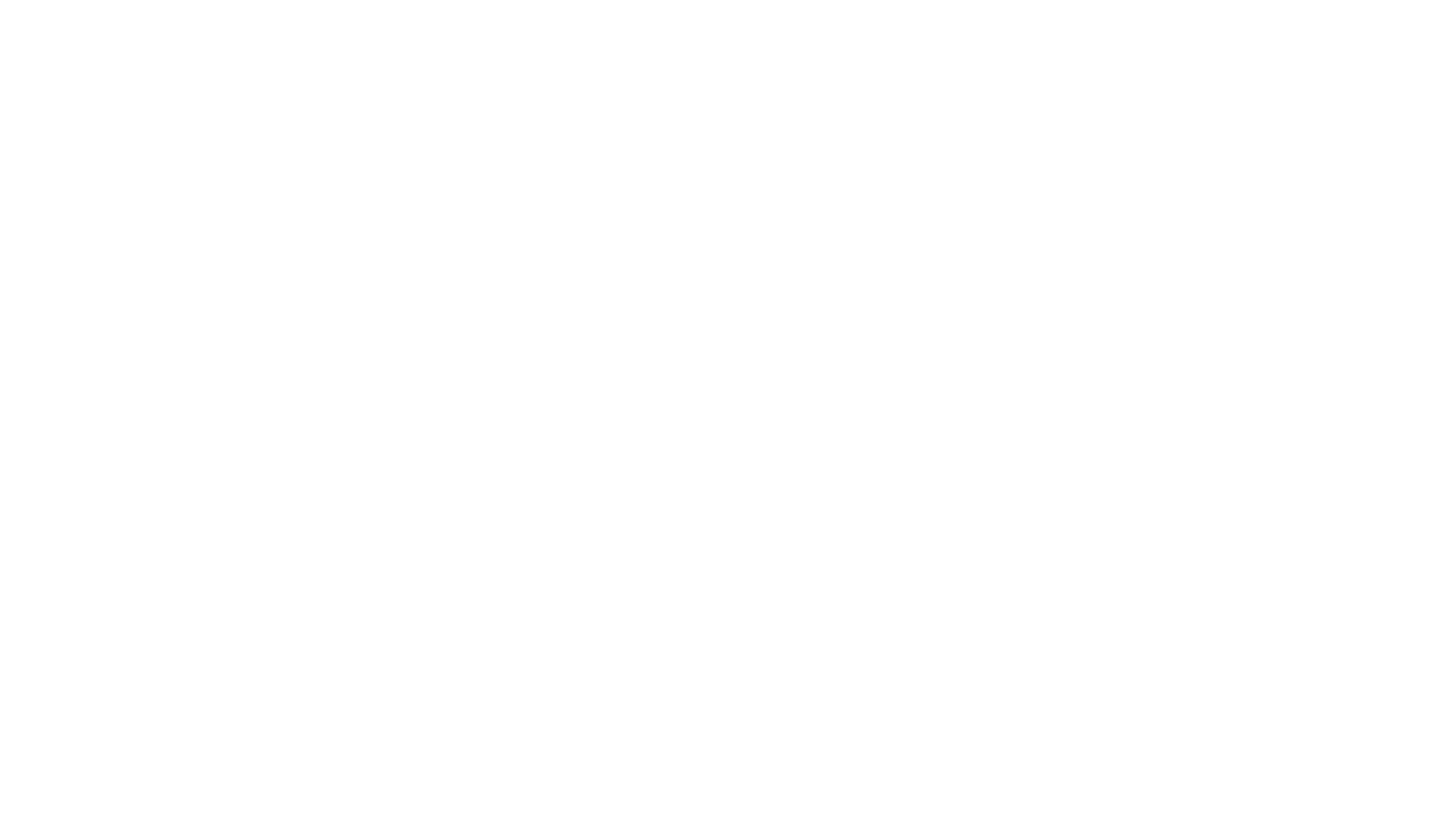 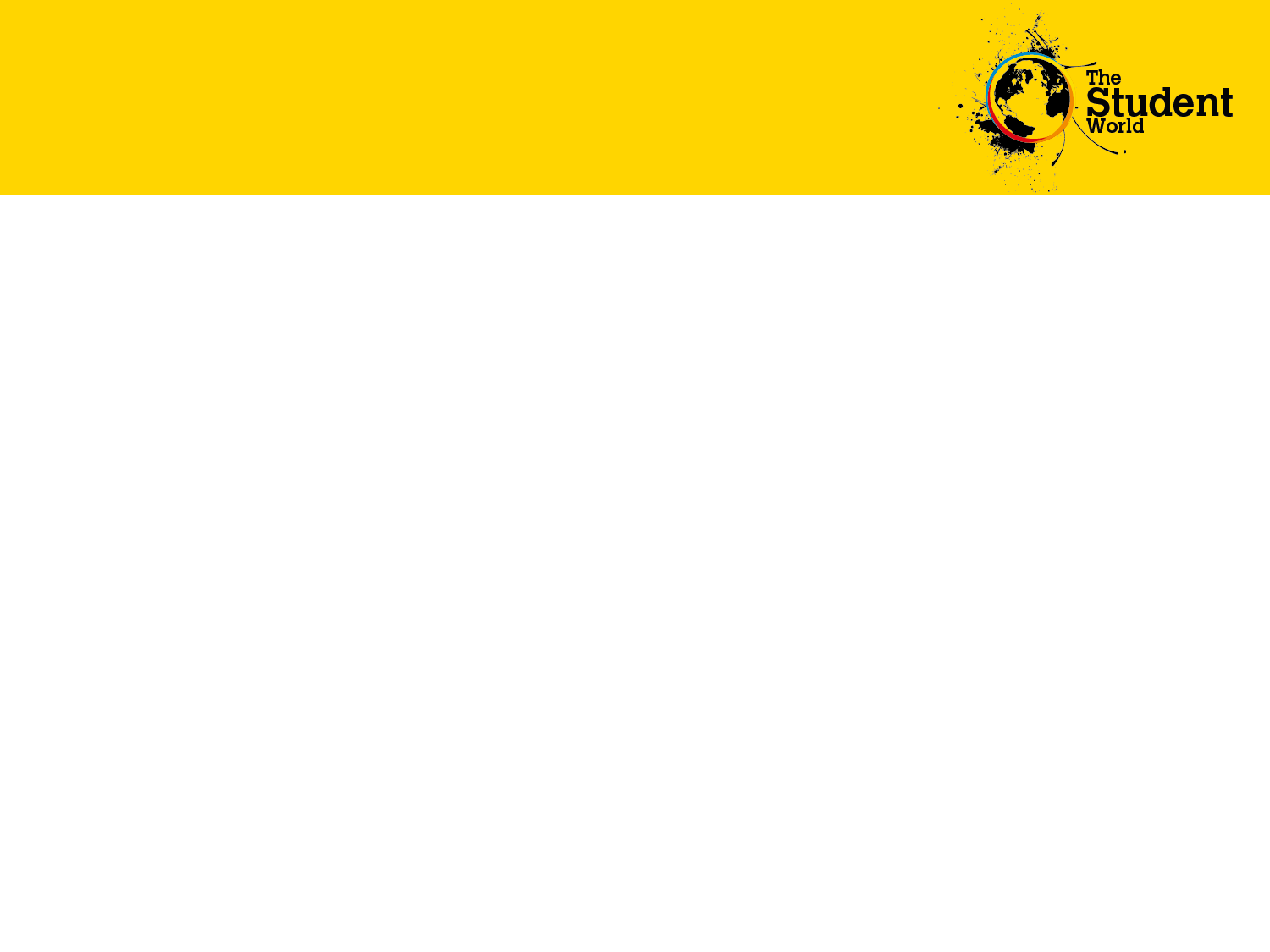 Tuition: £0 - £40,000+ per year depending on where you study….
 
USA – 8,000 USD/6,300 GBP upwards
Canada – 27,000 CAD/15,000 GBP average
Europe – circa 2,000 EUR/1,500 GBP upwards

(free tuition in some European Countries, e.g. Denmark, but expensive living costs)

Living Costs: £700 per month upwards
[Speaker Notes: Europe generally cheaper than Canada and the USA 
Public/state universities cheaper than privates
University entrance via a College in the USA (Talahassee example) can be a cheaper route

Student finance for study abroad

Funding for studying a degree abroad will be different depending on which country you’re planning to go to.

You should speak to the university or college you’re thinking of studying at to see if there is any funding you could get.


Other Sources of Funding: Grants and Scholarships

Some UK charities and educational trusts give grants for overseas study. 

Some overseas bodies award scholarships - these tend to be very competitive. 

The UKCISA website - www.ukcisa.org.uk - has links to some of these.]
Funding your studies
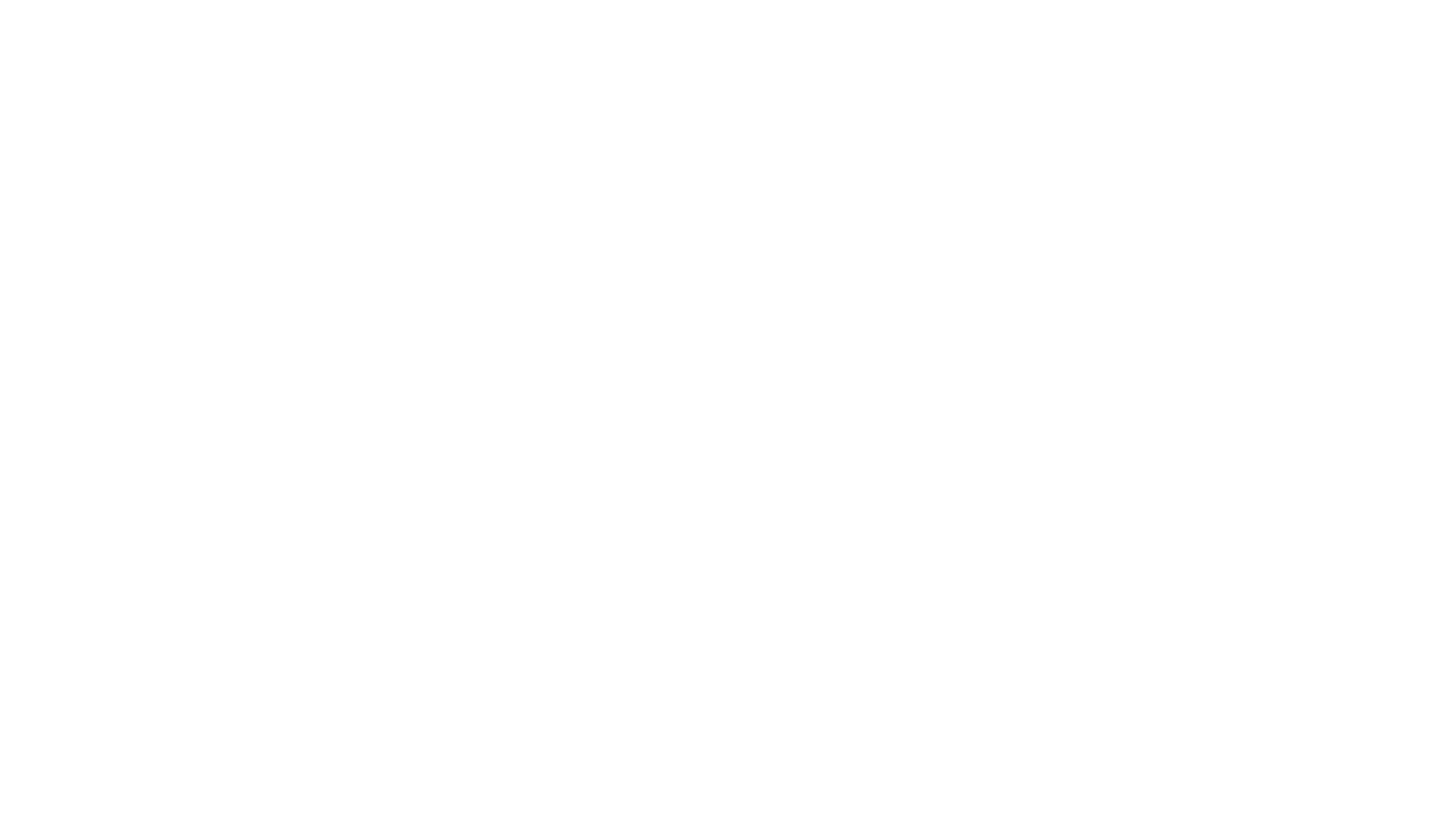 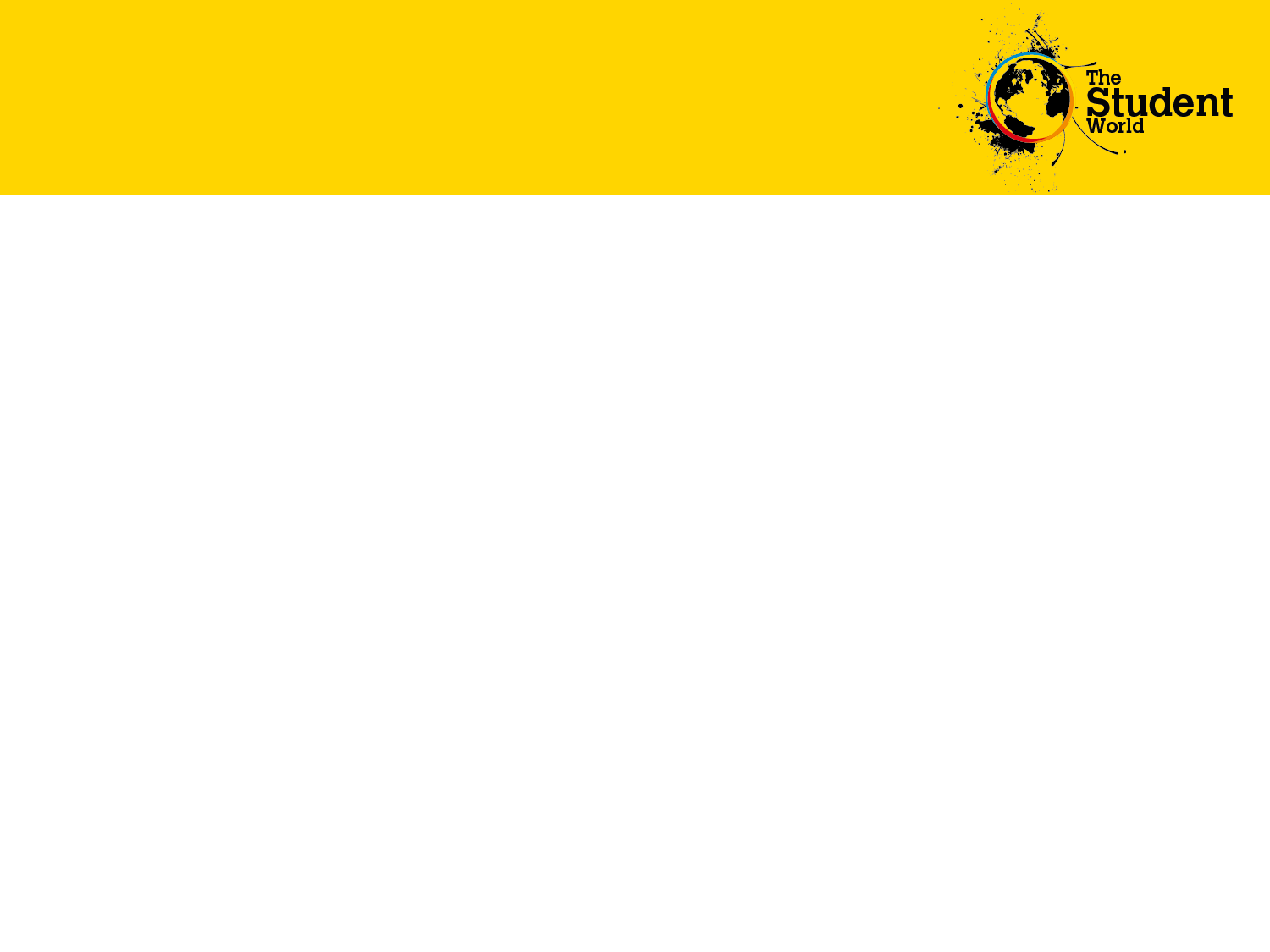 Types of support include:

Parental/family funds
Scholarships
University Financial Aid 
Bursaries
Bank Loan
Working part-time (on campus/off campus) 
Grants (mainly post-grad from UK research councils and professional bodies)
[Speaker Notes: Europe generally cheaper than Canada and the USA 
Public/state universities cheaper than privates
University entrance via a College in the USA (Talahassee example) can be a cheaper route

Student finance for study abroad

Funding for studying a degree abroad will be different depending on which country you’re planning to go to.

You should speak to the university or college you’re thinking of studying at to see if there is any funding you could get.


Other Sources of Funding: Grants and Scholarships

Some UK charities and educational trusts give grants for overseas study. 

Some overseas bodies award scholarships - these tend to be very competitive. 

The UKCISA website - www.ukcisa.org.uk - has links to some of these.]
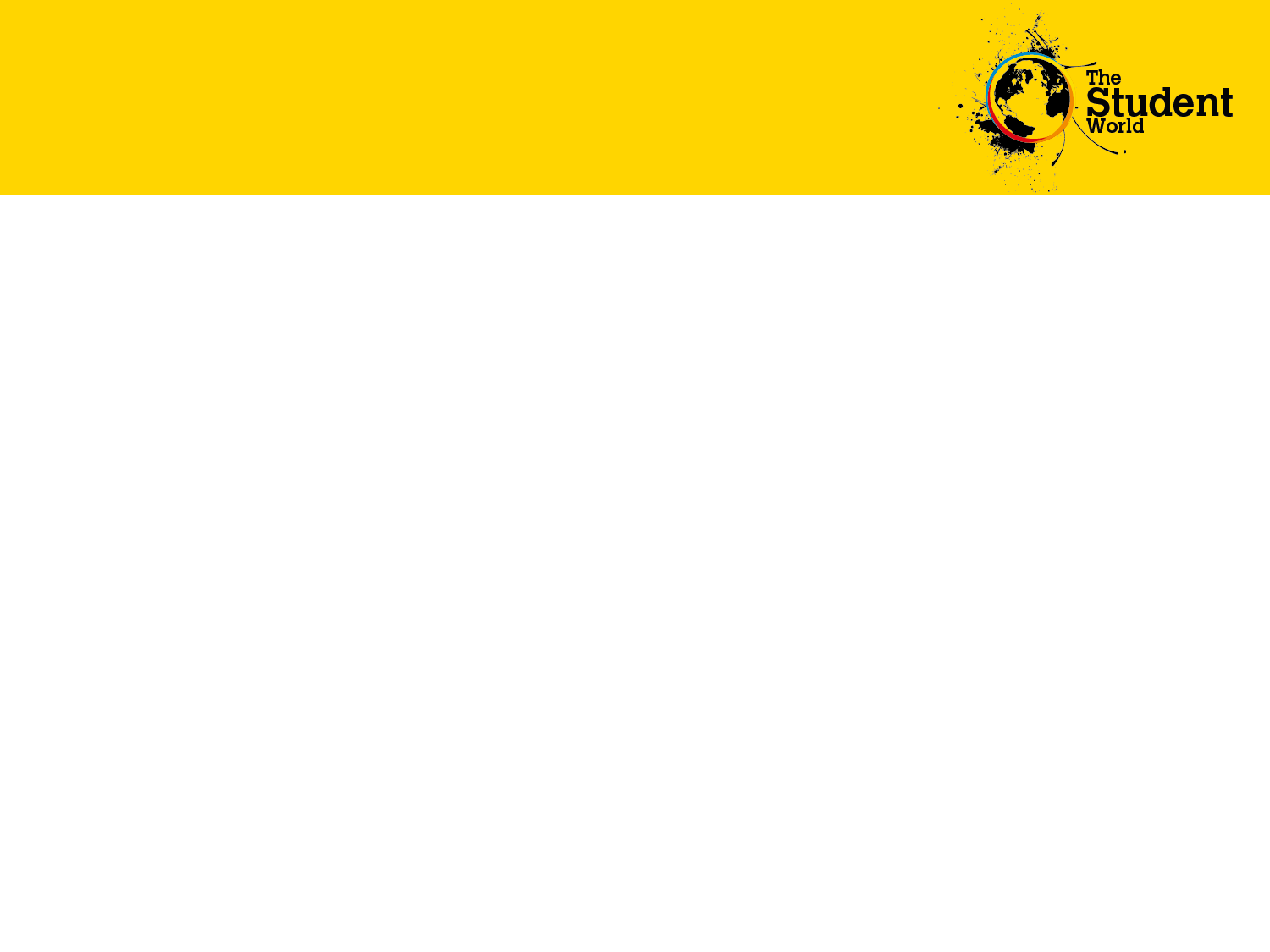 Next Steps
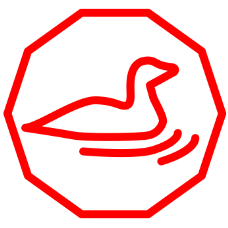 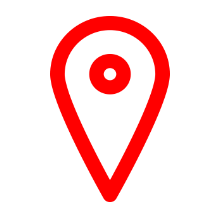 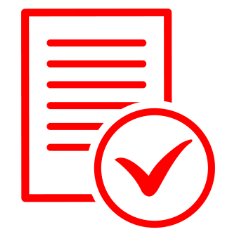 Find a university or college program:Search by field of study, language of study, program level or location
Find out how much the program costs:This estimate includes tuition/program fees, books/supplies, groceries, local public transport and miscellaneous costs
Identify your entry requirements as an international student
PRACTICAL INFORMATION
[Speaker Notes: Research, research, research…
Institutions and Courses
Locations
Costs
Financing 
Visas
Application Process]
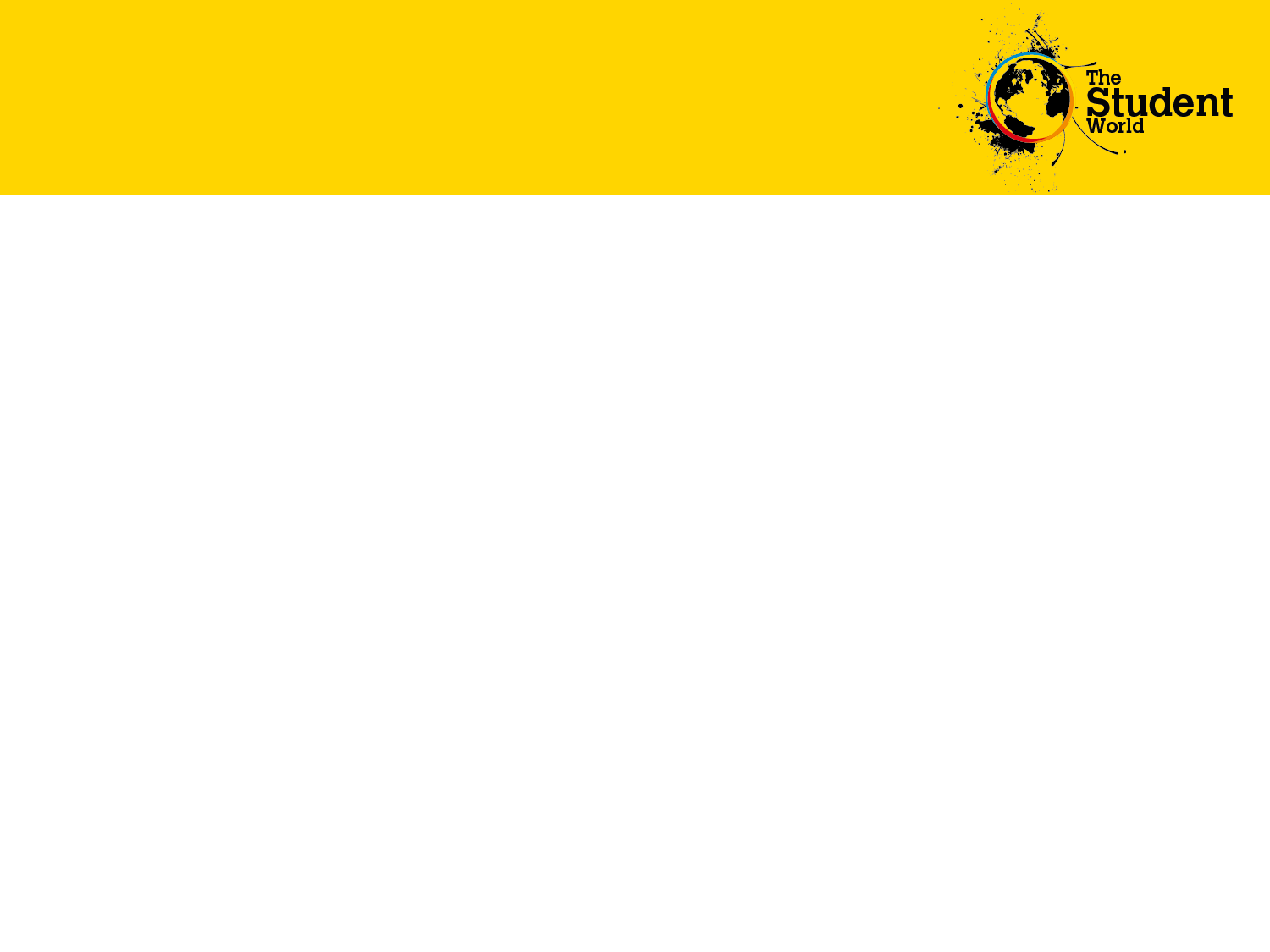 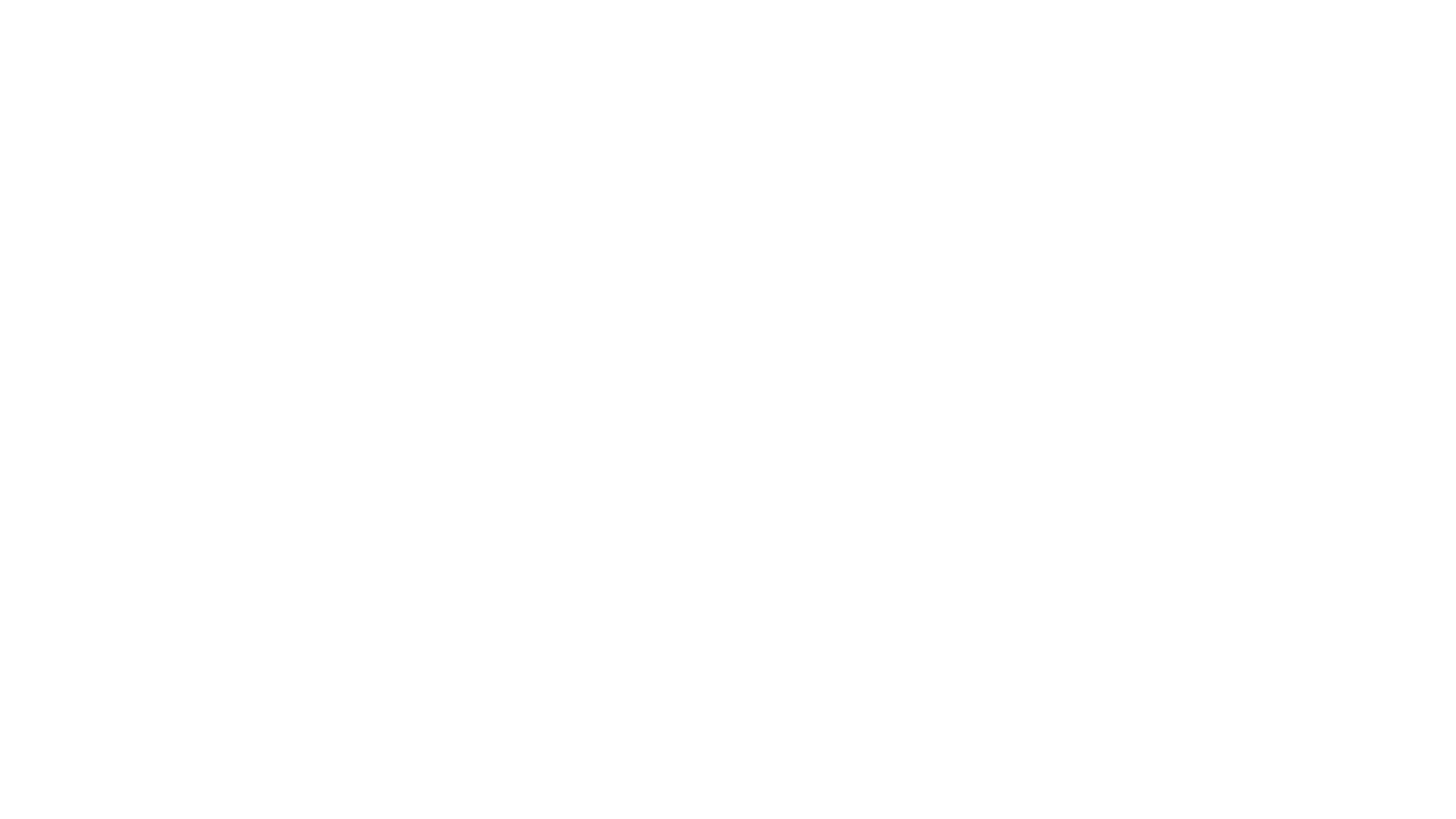 Is studying abroad for me?
Do you have the finances/means?

Are you adaptable to change?

Are you in the right mindset?

What do you want from                 your study abroad                        experience?
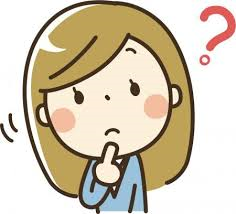 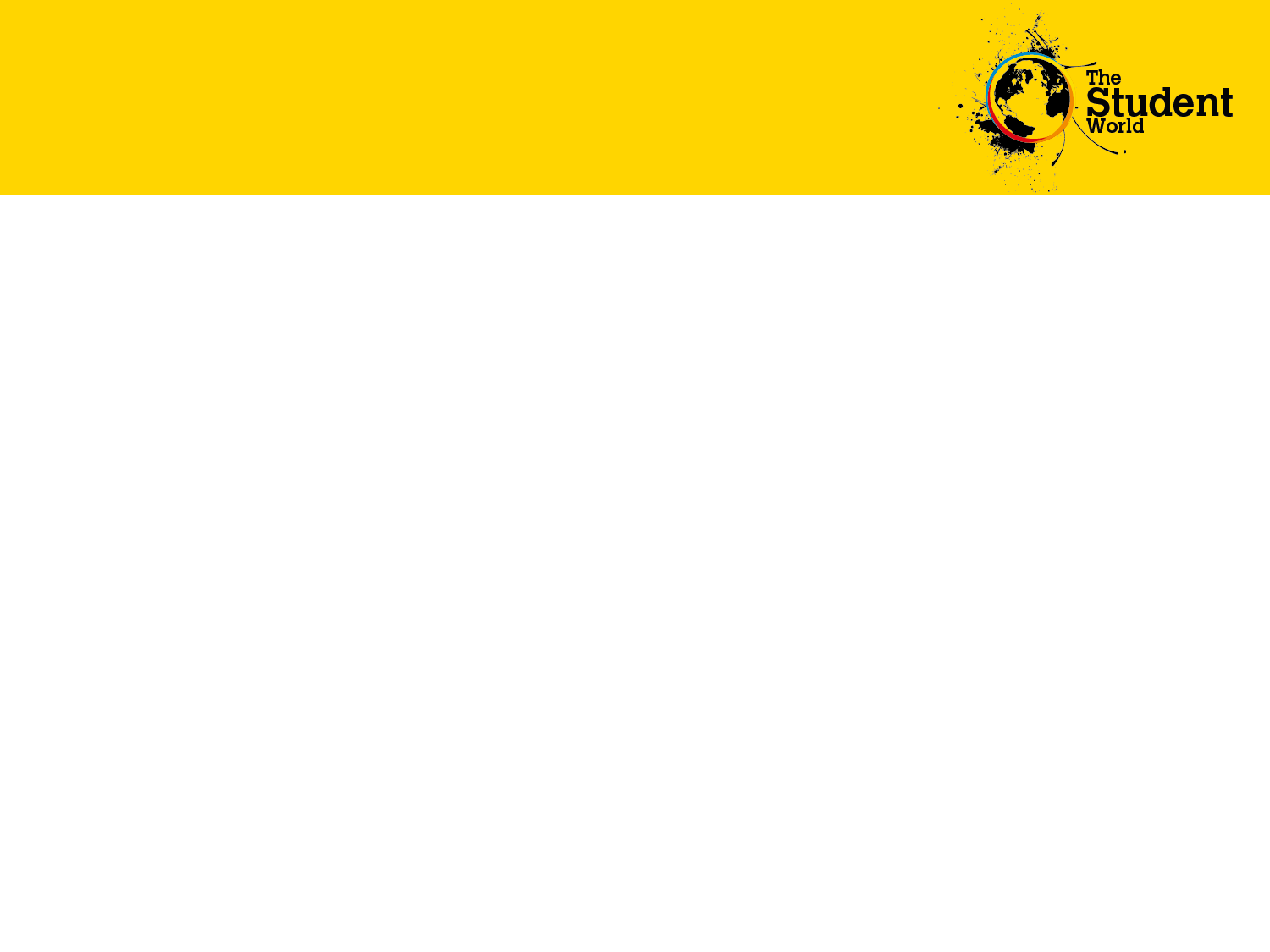 Resources
Study in Australia: www.studyinaustralia.gov.au 
Study in Canada: www.canadainternational.gc.ca
Study in Denmark: www.studyindenmark.dk  
Study in France: www.campusfrance.org 
Study in Germany: www.studying-in-germany.org 
Study in Holland: www.studyinholland.nl 
Study in Italy: www.studyinitaly.esteri.it 
Medicine in Europe: www.medicaldoorway.com 
Study in Spain: www.studying-in-spain.com  
Switzerland (popular for Hospitality Management): www.studyinswitzerland.plus 
USA: The Fulbright Commission www.fulbright.org.uk
[Speaker Notes: Some useful resources include…]
Useful Questions to Ask institutions…
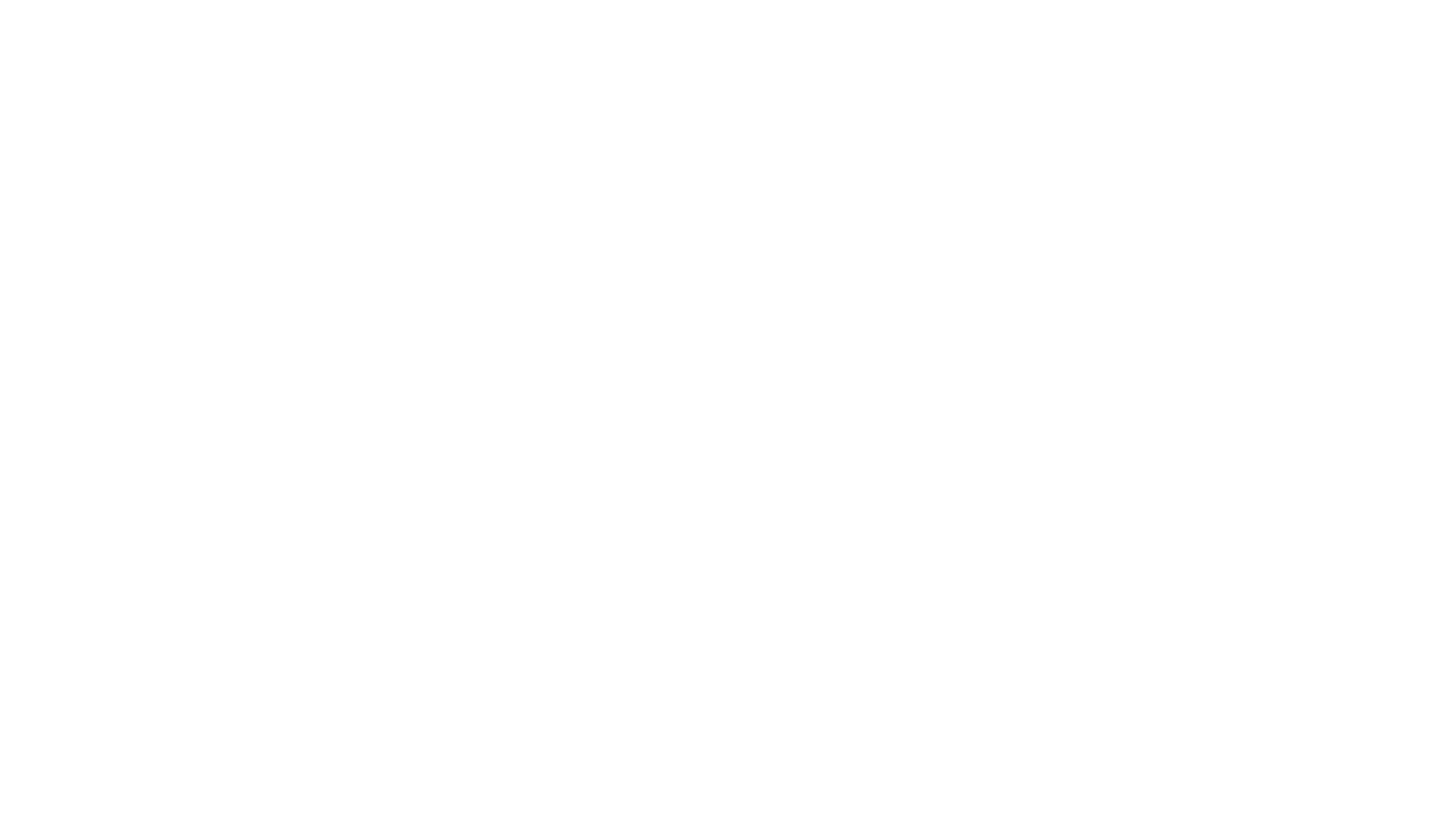 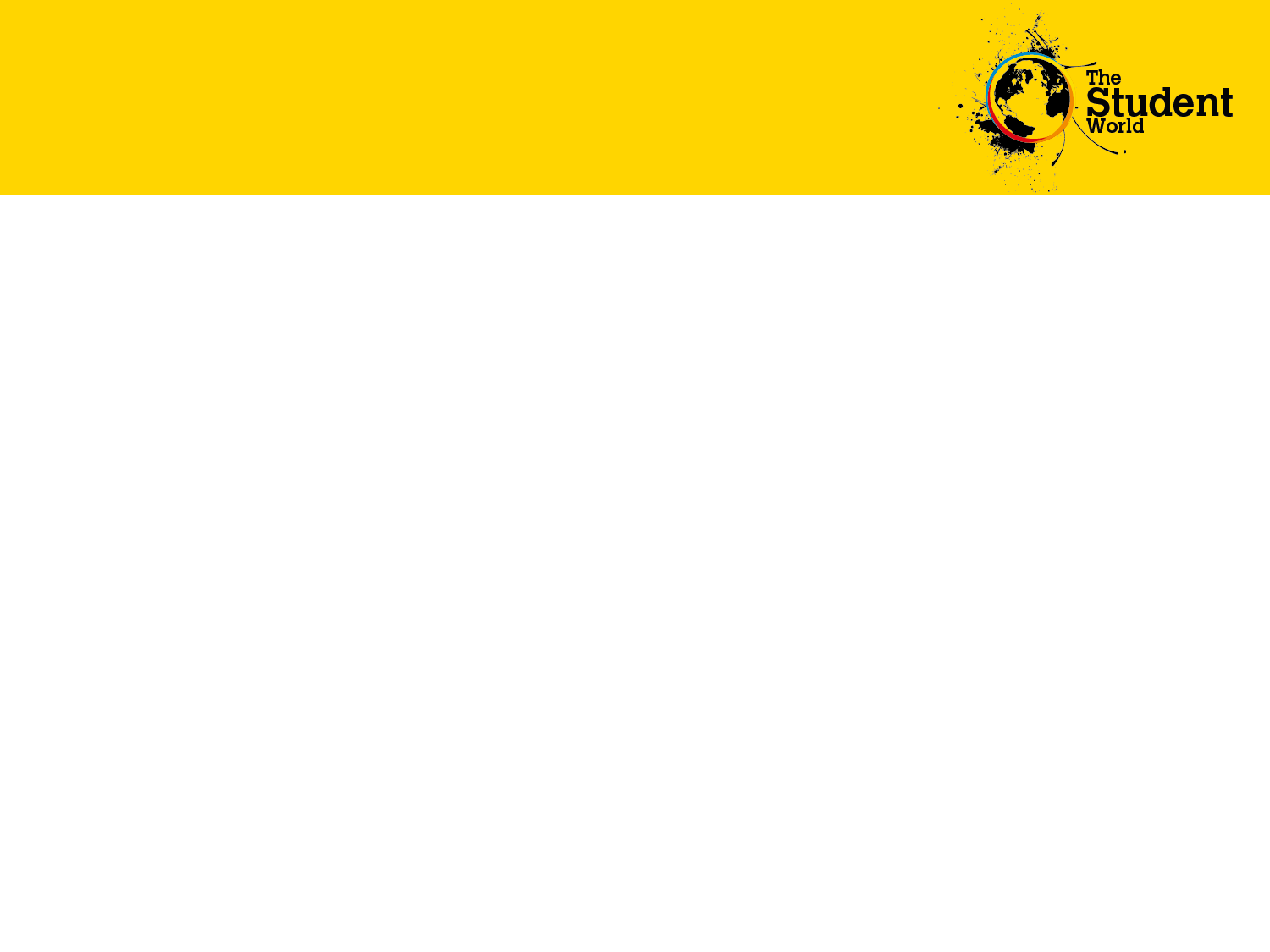 What are the entry requirements? 
What is the application process like?
What is the proportion of applicants per place? 
What is the cost of tuition and living? 
How is the course taught/structured? 
How will I be assessed? 
Are there optional modules so I can choose a specialism? 
How much time would be spent in lectures/seminars per week?
Useful Questions to Ask institutions…
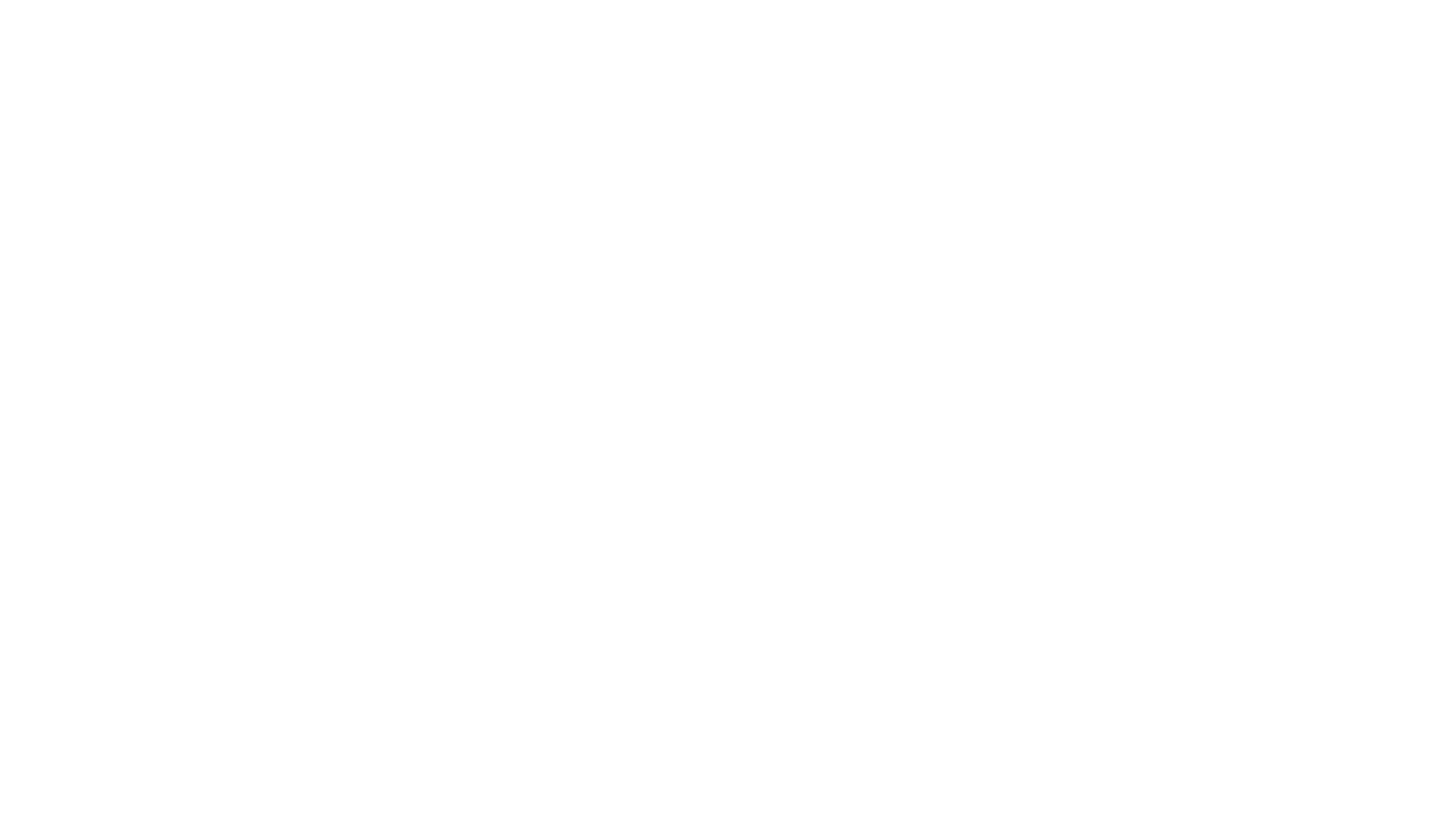 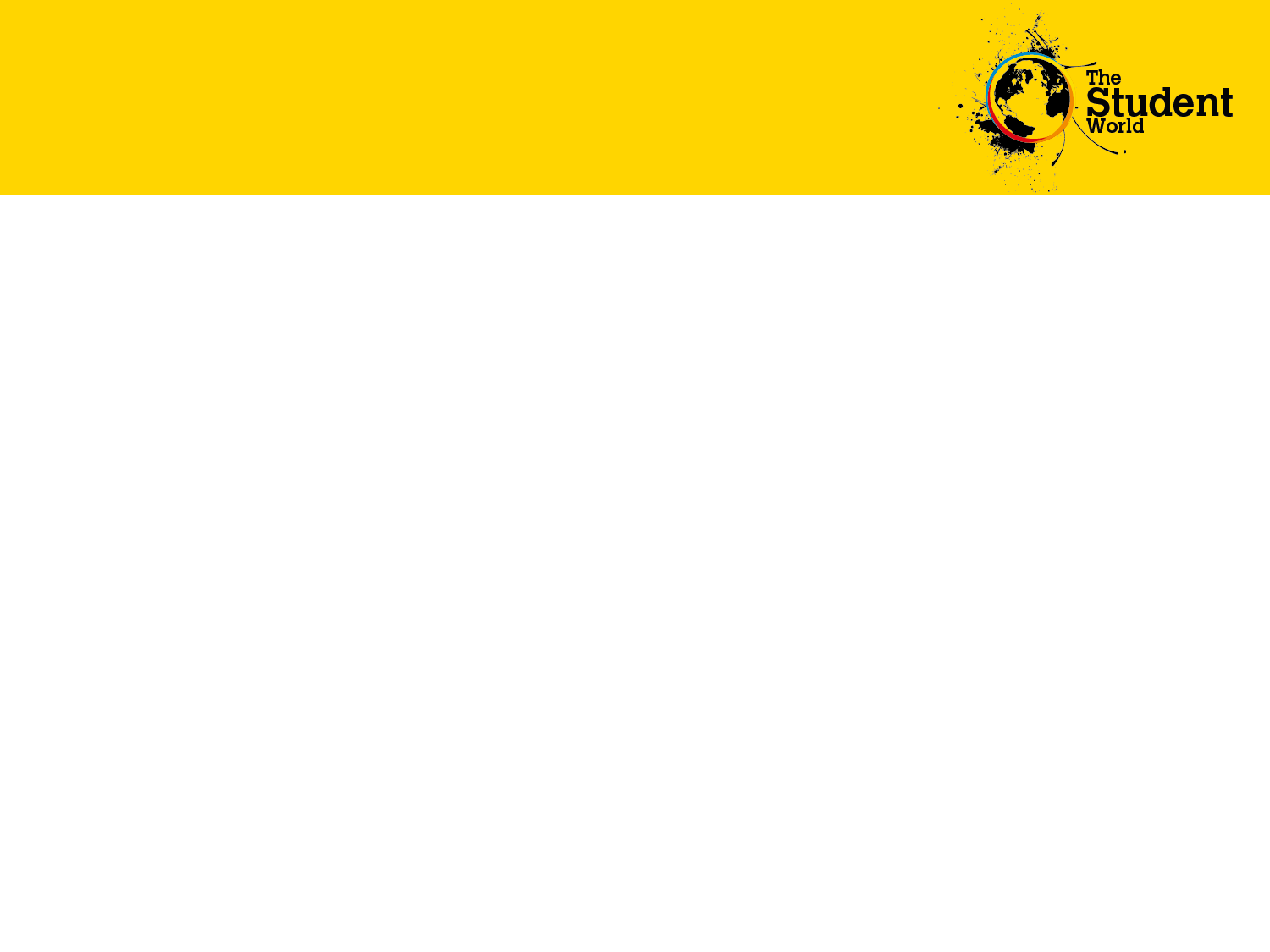 What are the average results for students on the current programme? 
Where do students go once they finish?
What are the links like with local employers? 
How much value do you attach to the course e.g. extra-curricular activities?
What view do you take on applicants who defer for a year? 
Take time to understand the process and the expectations on you as a student.
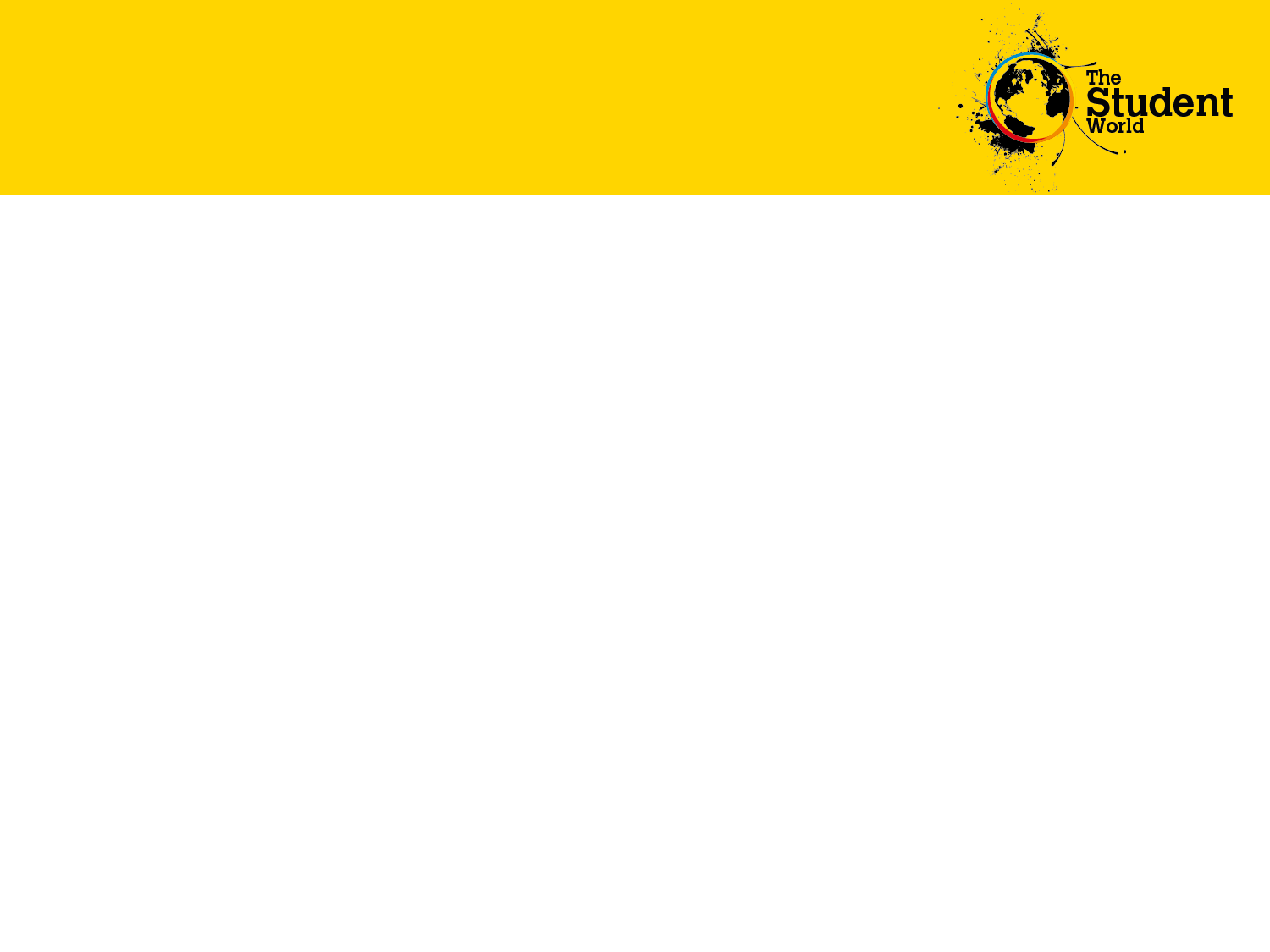 Recap on why
Personal Development & achievement.

Stand out from the crowd - experience.

Option of learning a new language.

Cultural understanding and tolerance.

Cheaper/more experience for your money.

Bypass the competitiveness of UK institutions and still get a world class education!
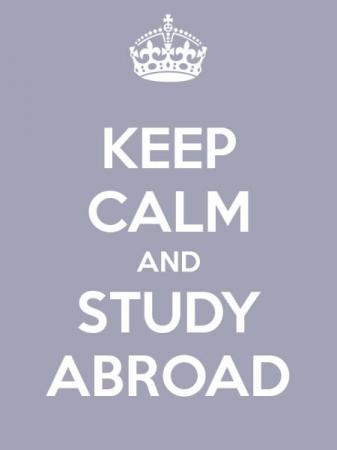 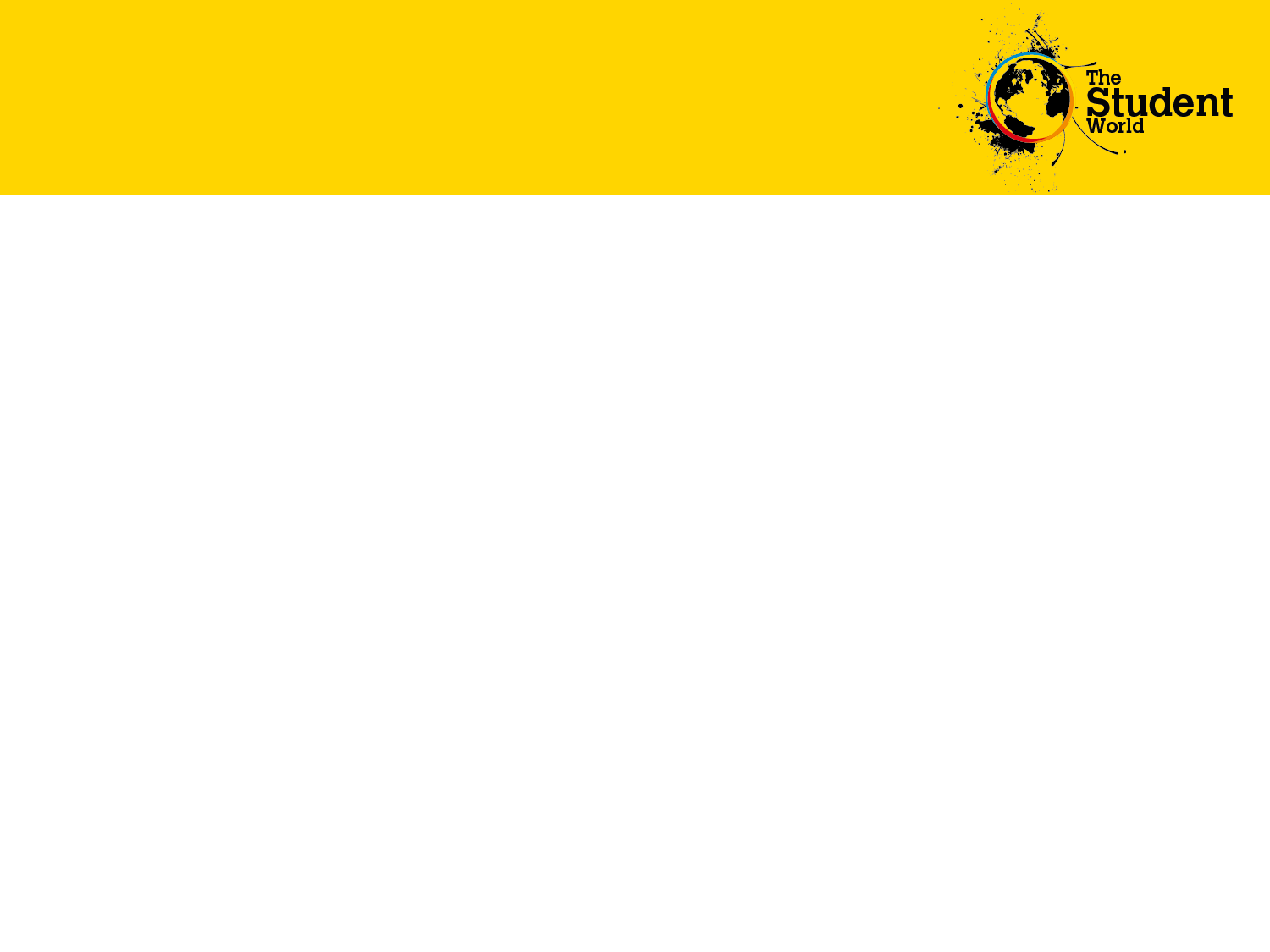 Where in the world is your University?
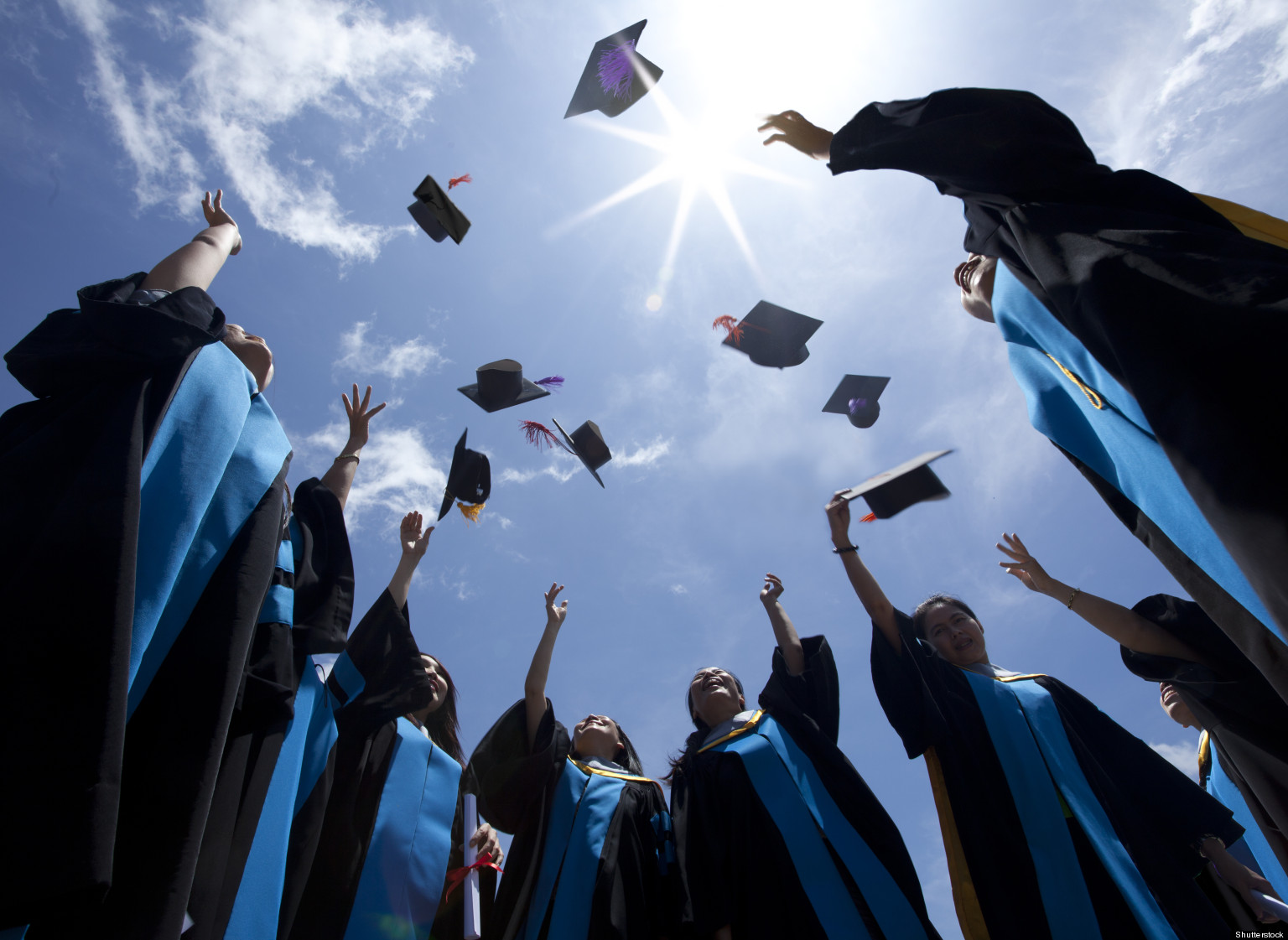